Make it a Habit! 
Reduce,
Reuse,
Recycle
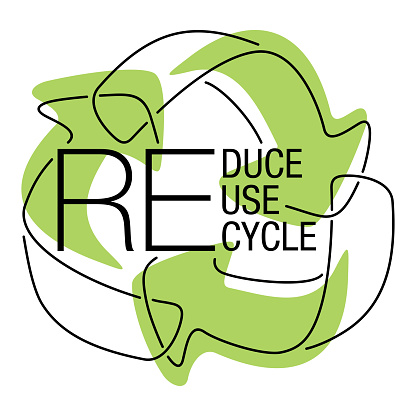 Student Booklet
Intentions:
You will learn how to suggest good habits to people in your life (family, friends, classmates). 

You will learn vocabulary and expressions to express how to help the planet.
You will understand how to give ideas of new habits to others. 
You will give ideas of new habits others can adopt in a media message.
Name: _________________________ 			     Group: _______
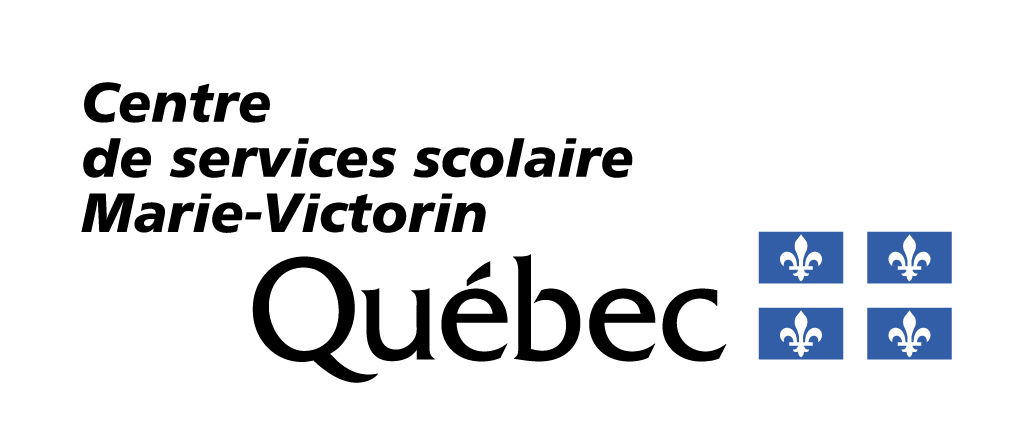 Elementary, grades 4 and 5
Elisabeth Sommerville, ESL teacher CSSMV, 
In collaboration with Cindy Stern, ESL consultant at CSSMV and Nadia Laurendeau, consultant at Service national du RÉCIT, 2020-2022
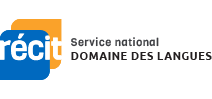 ‹#›
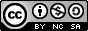 Let’s Prepare!
Activity 1 - What is happening to our planet?
Watch this video to get ready for the next lessons.
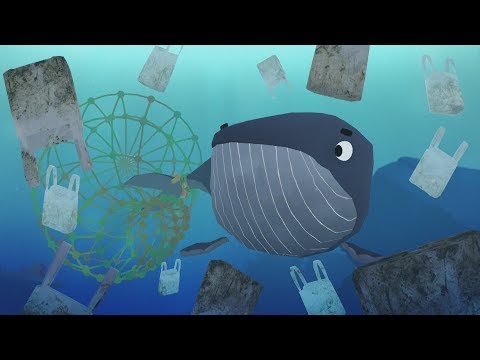 Answer these questions.
What is the problem presented in this video?



How do you feel after watching this video?
Take notes
Write down some words you think of after watching this video. They could help you.
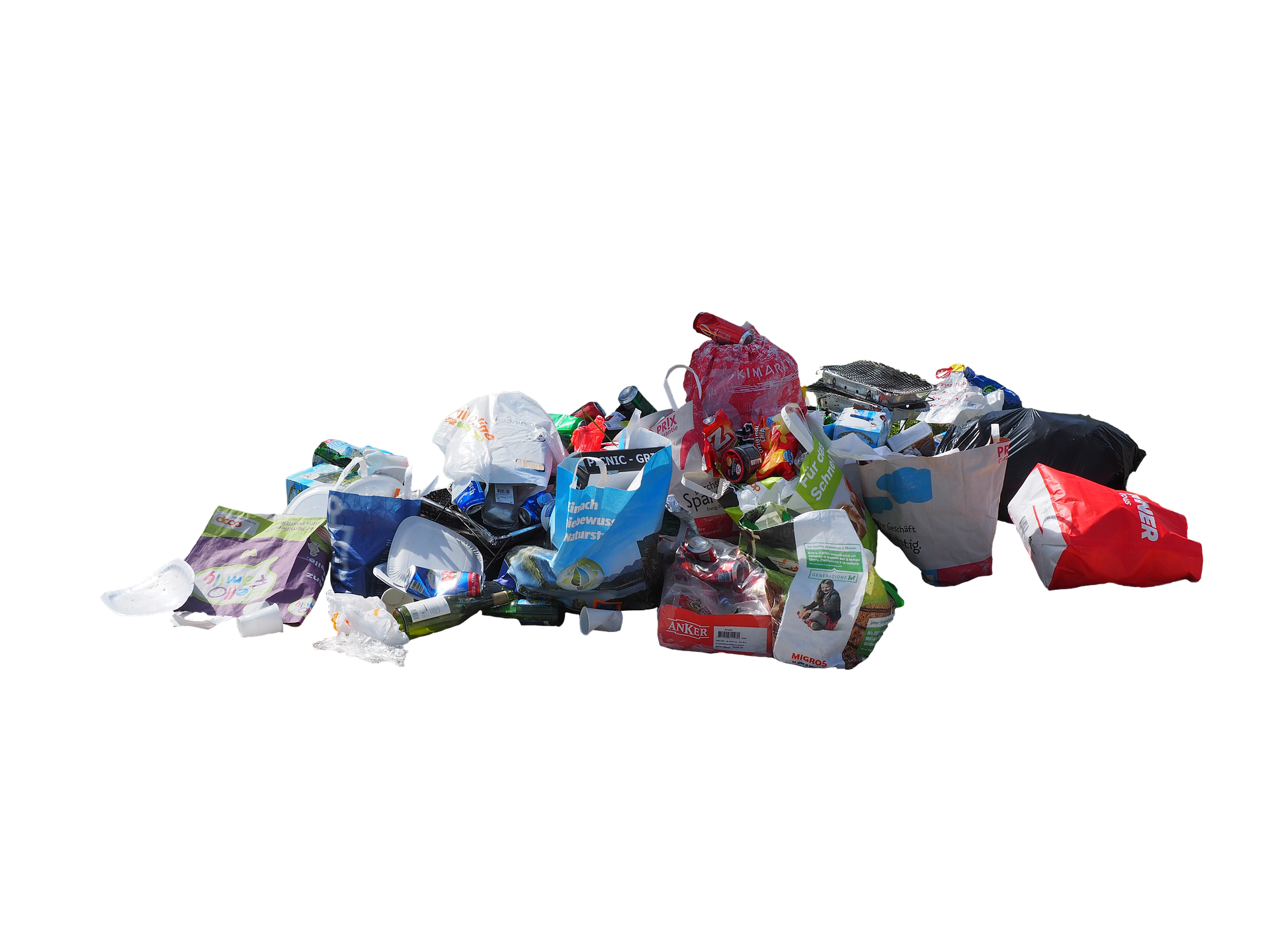 Did you know that there are many ways to talk about “garbage”? 

garbage bin / can 				garbage
waste bin / can				waste
trash bin / can				trash
rubbish bin / can				rubbish
litter
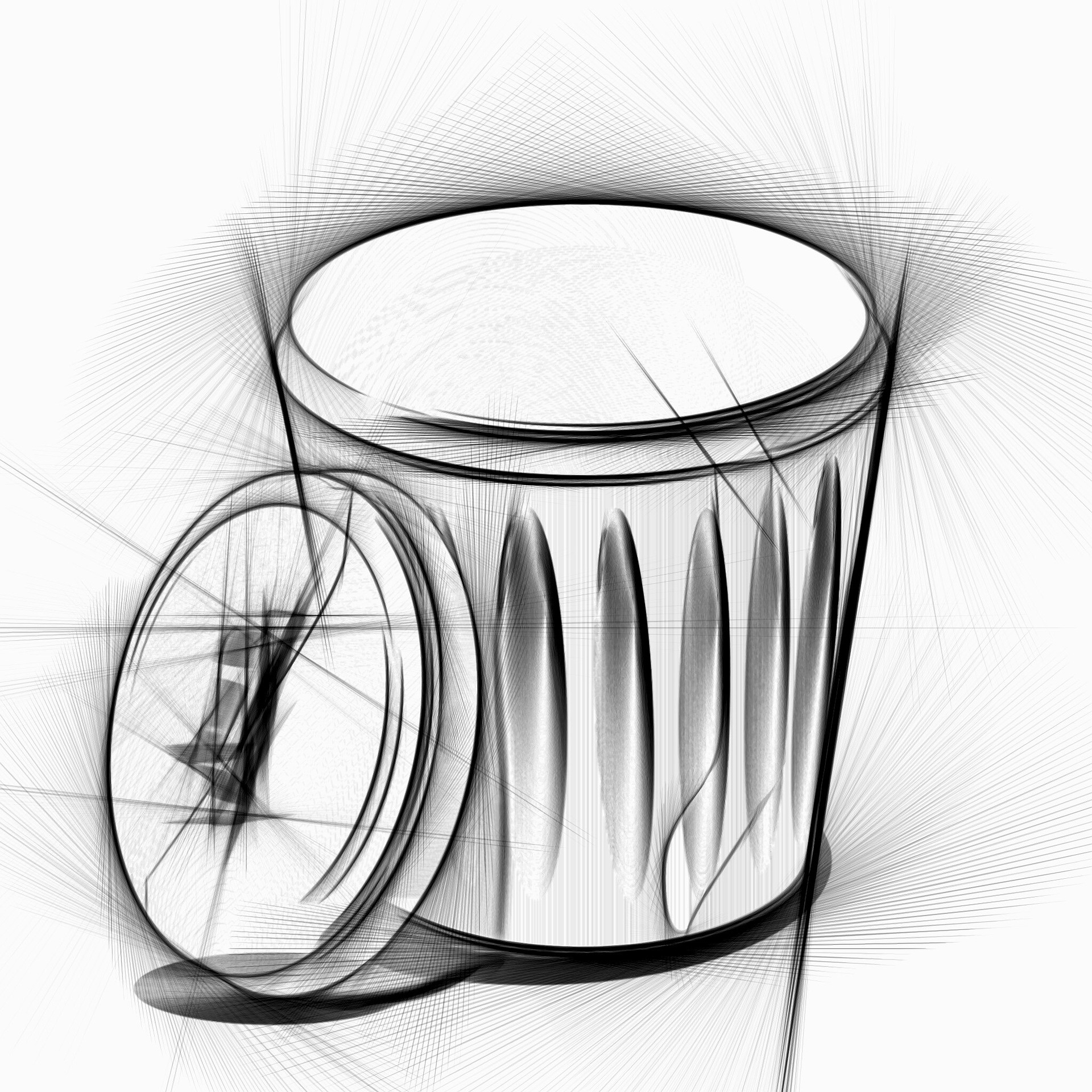 ‹#›
Let’s Prepare!
Activity 2 - What is this symbol?
What are the 3 steps in the recycling process?
__________________________
__________________________
__________________________
What is this symbol?  

____________________
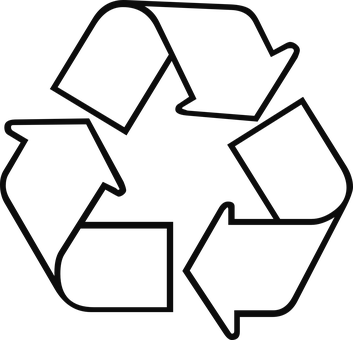 Do you know what the three arrows stand for?
Write the names of the 3 Rs of waste management with the correct definition.
2. R___________________
Find a different way to use the material to not pollute the earth with our trash.
1. R__________________
We use less things and pollute less.
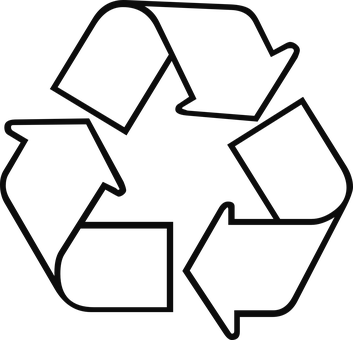 Composting is a way to recycle organic matter like leaves and food into fertilizer to enrich soil and plants. (biodegradable waste)

Do you know about composting?
What goes in a compost bin?
Do you compost in your city?
3. R______________________
The process done to paper, plastic, metal or glass to make a new object
There is a new “R”. Can you find it? __________________
Did you know?
This symbol was created on Earth Day in 1970. The logo was described as a Möbis strip and each arrow is connected to the others. 
Source : Wikipedia
‹#›
Activity 3
Option A
Bingo
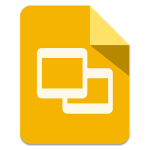 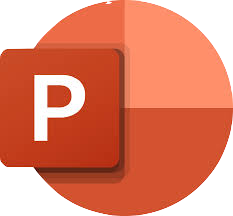 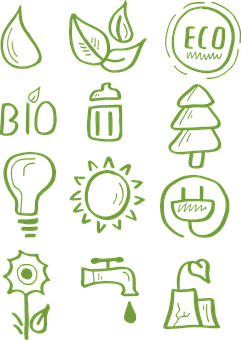 Directions:
Match the words with the images on this page.
Go in your slide in the digital document to create your digital bingo card by placing the objects in the squares.
Listen to the person calling the objects.
Place a chip on the word you hear. 
Say Bingo! when you have a line of words.
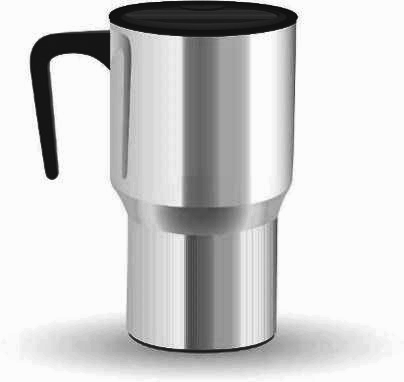 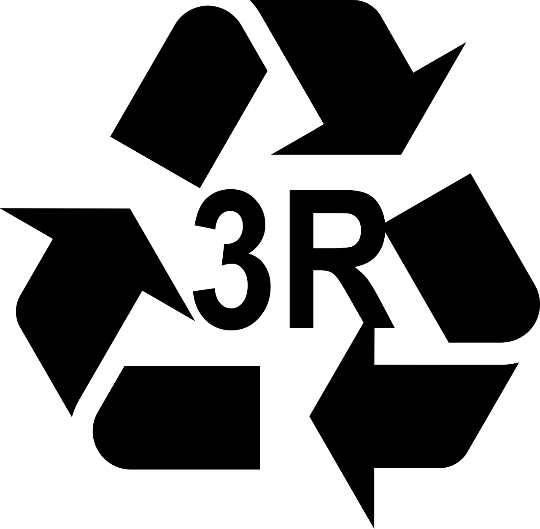 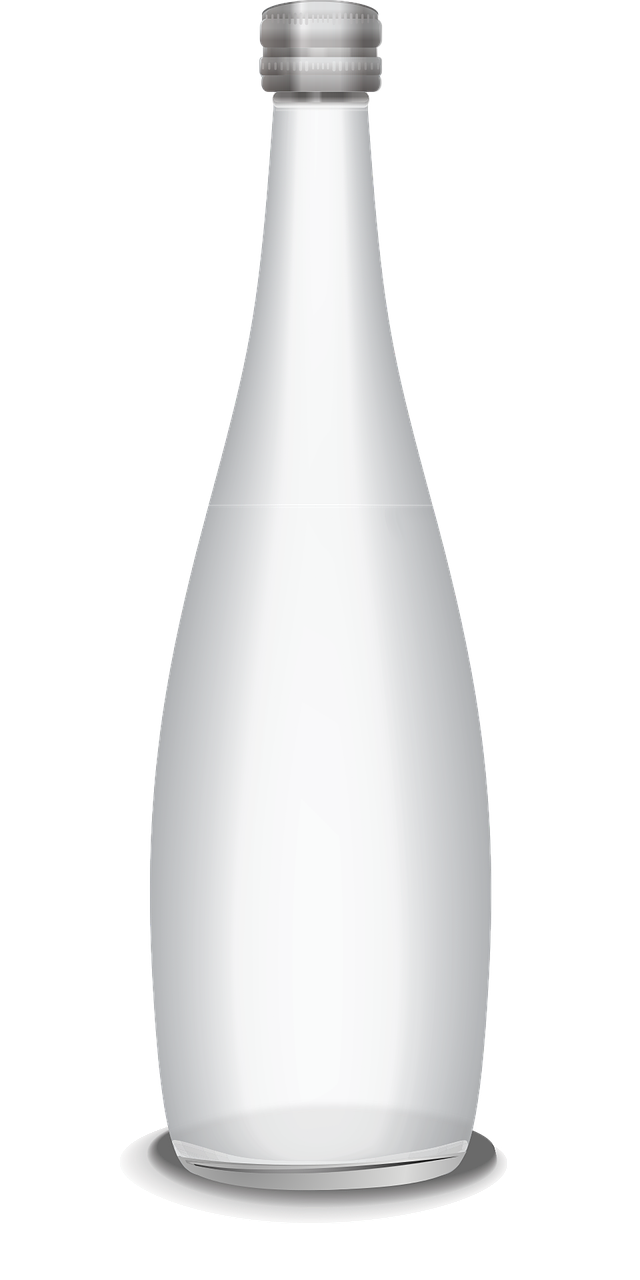 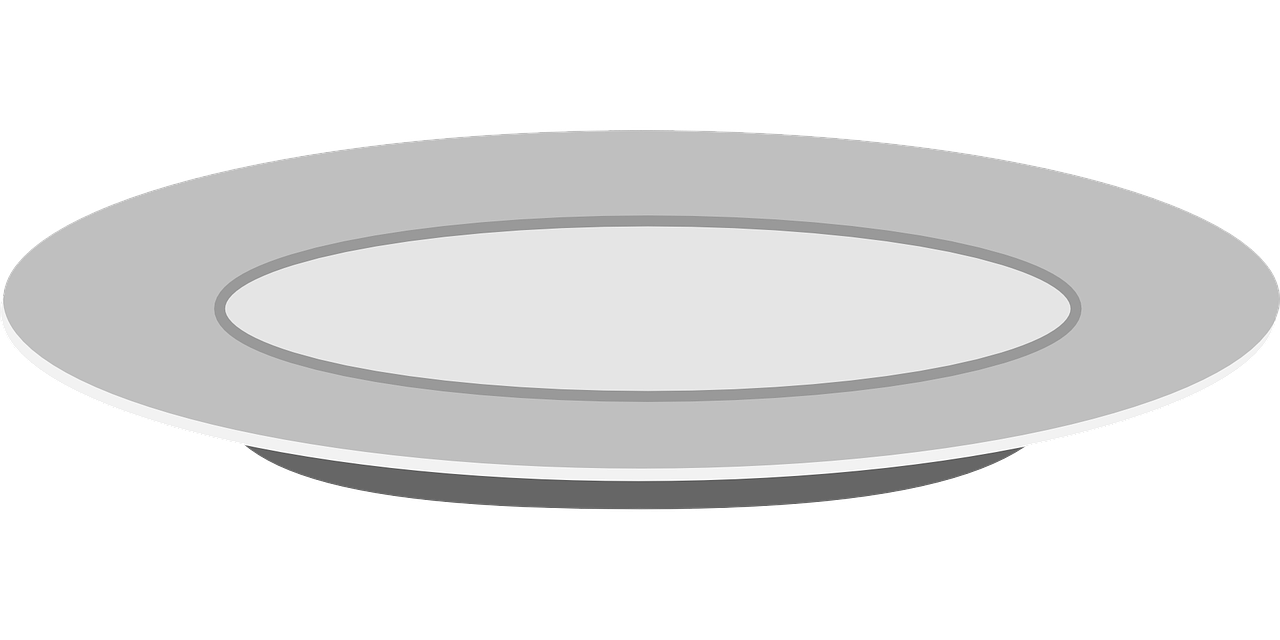 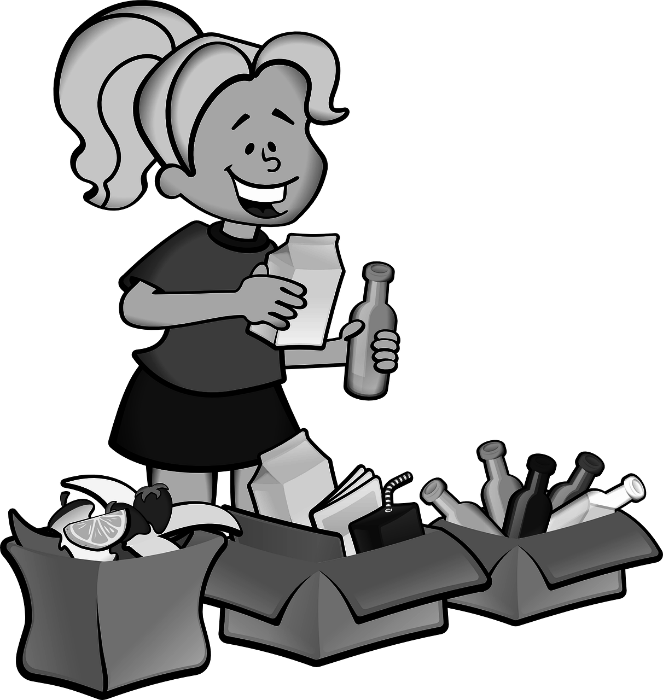 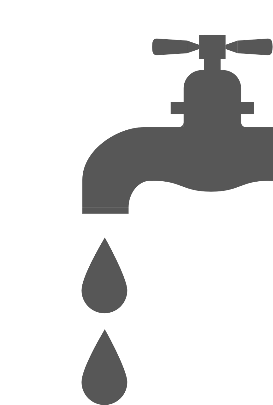 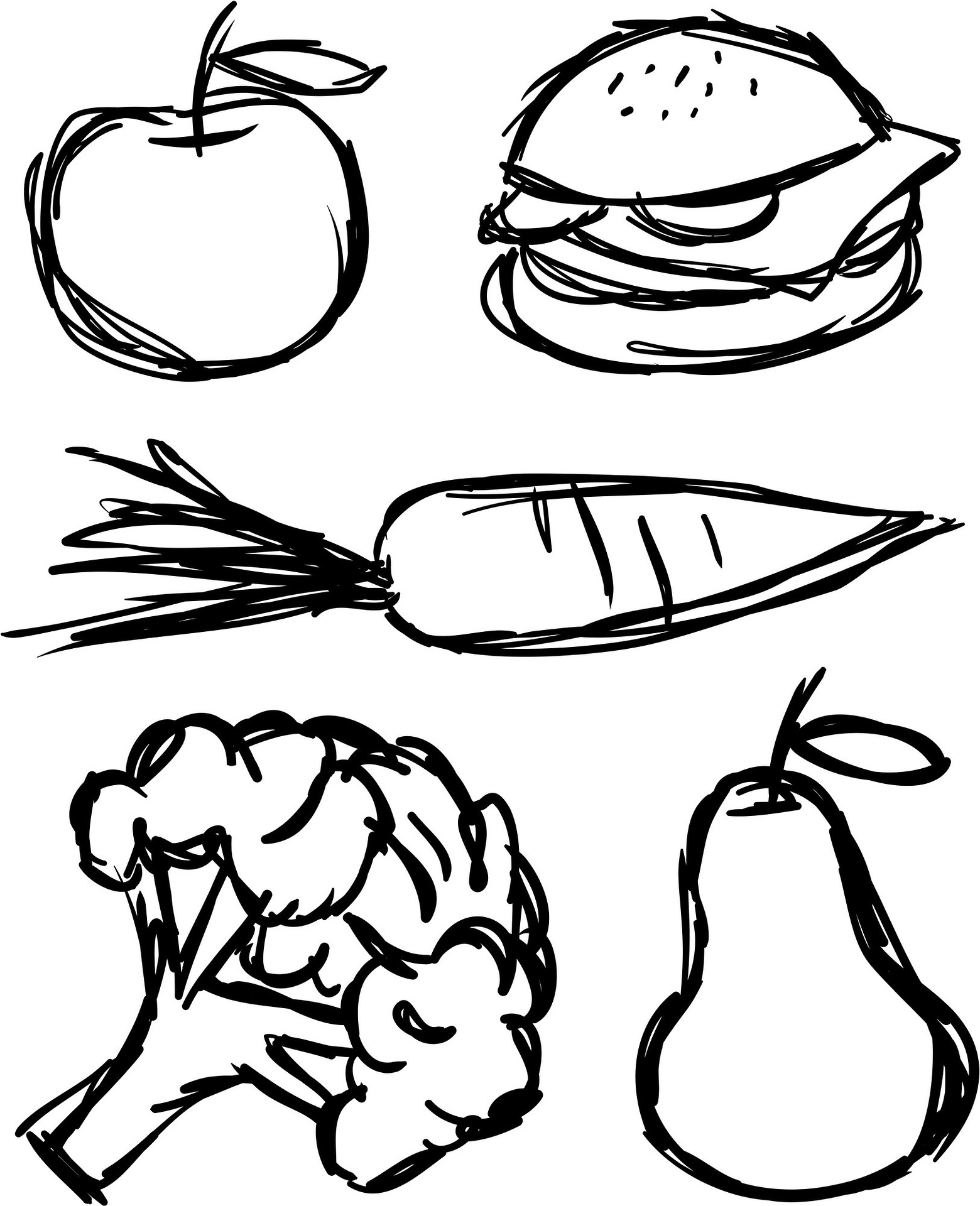 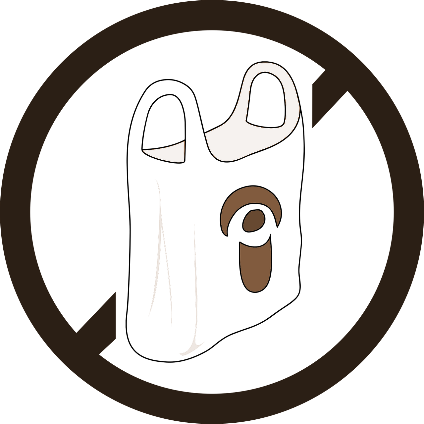 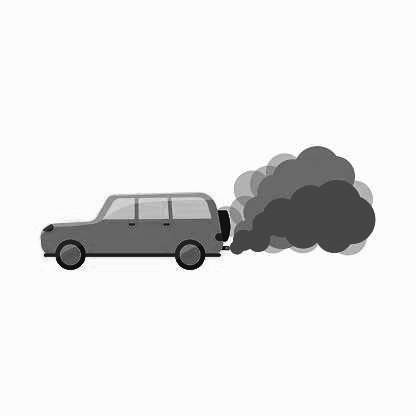 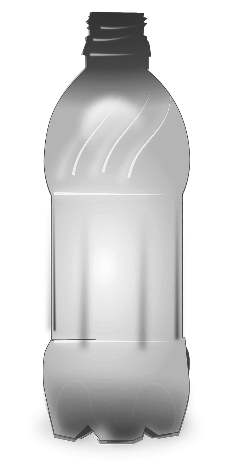 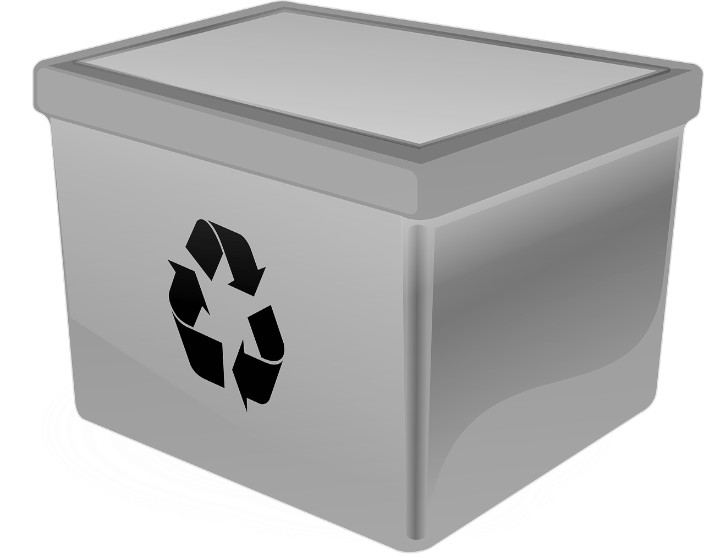 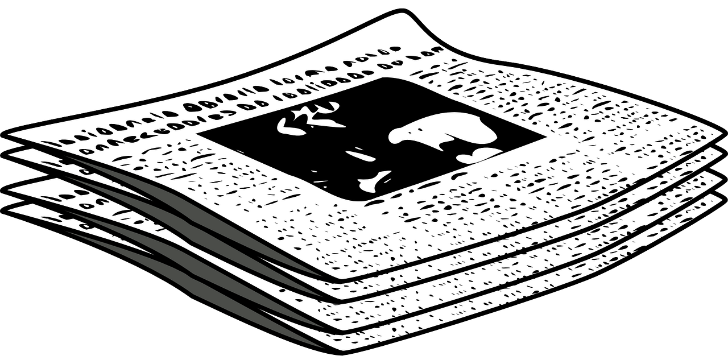 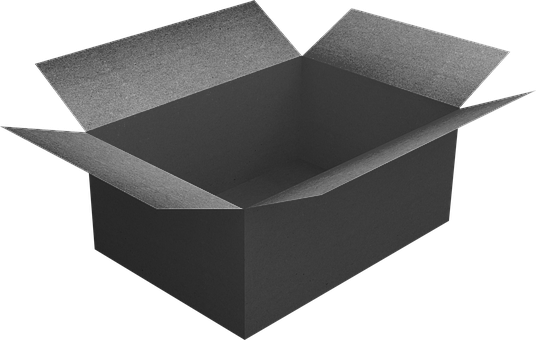 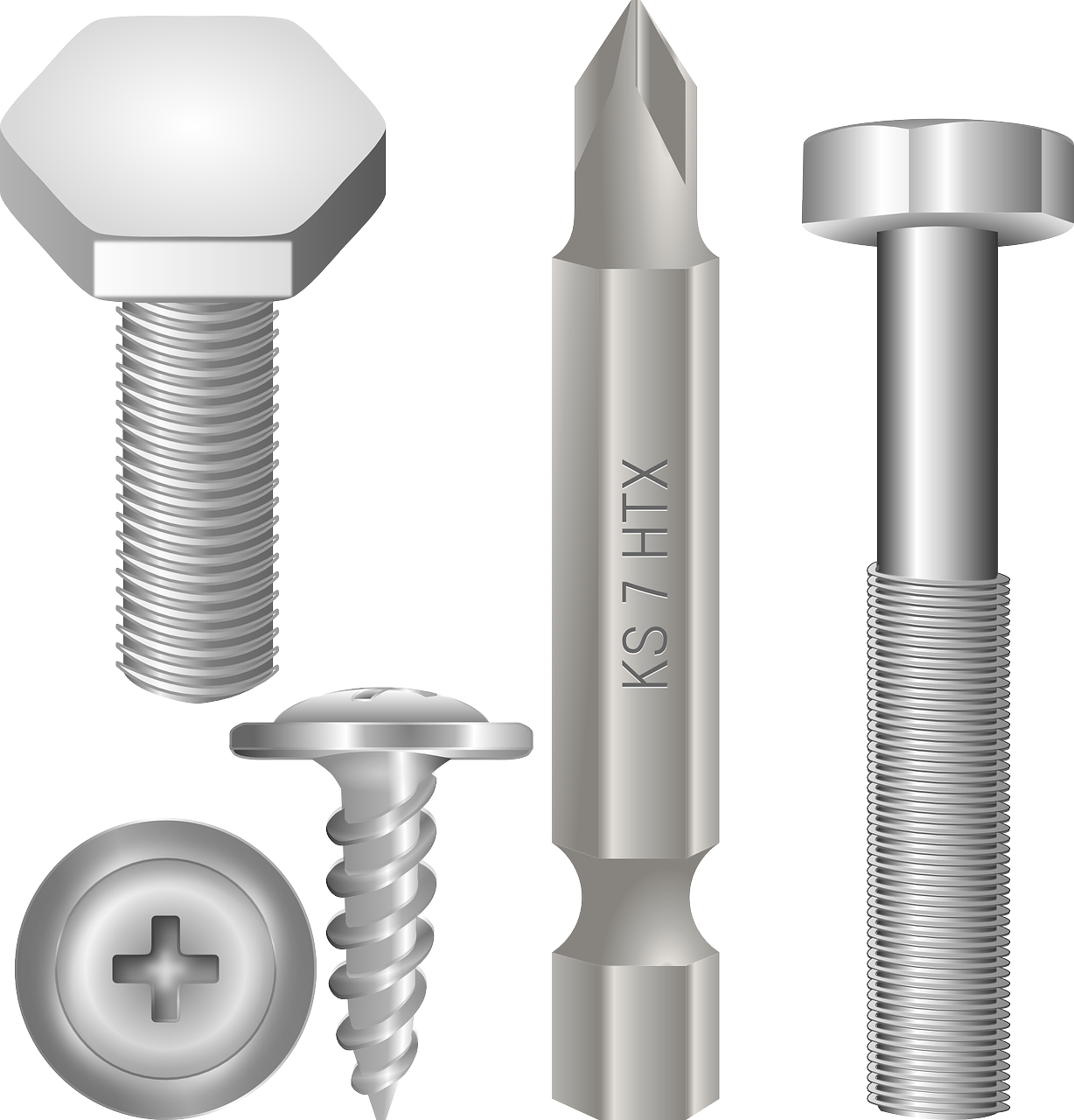 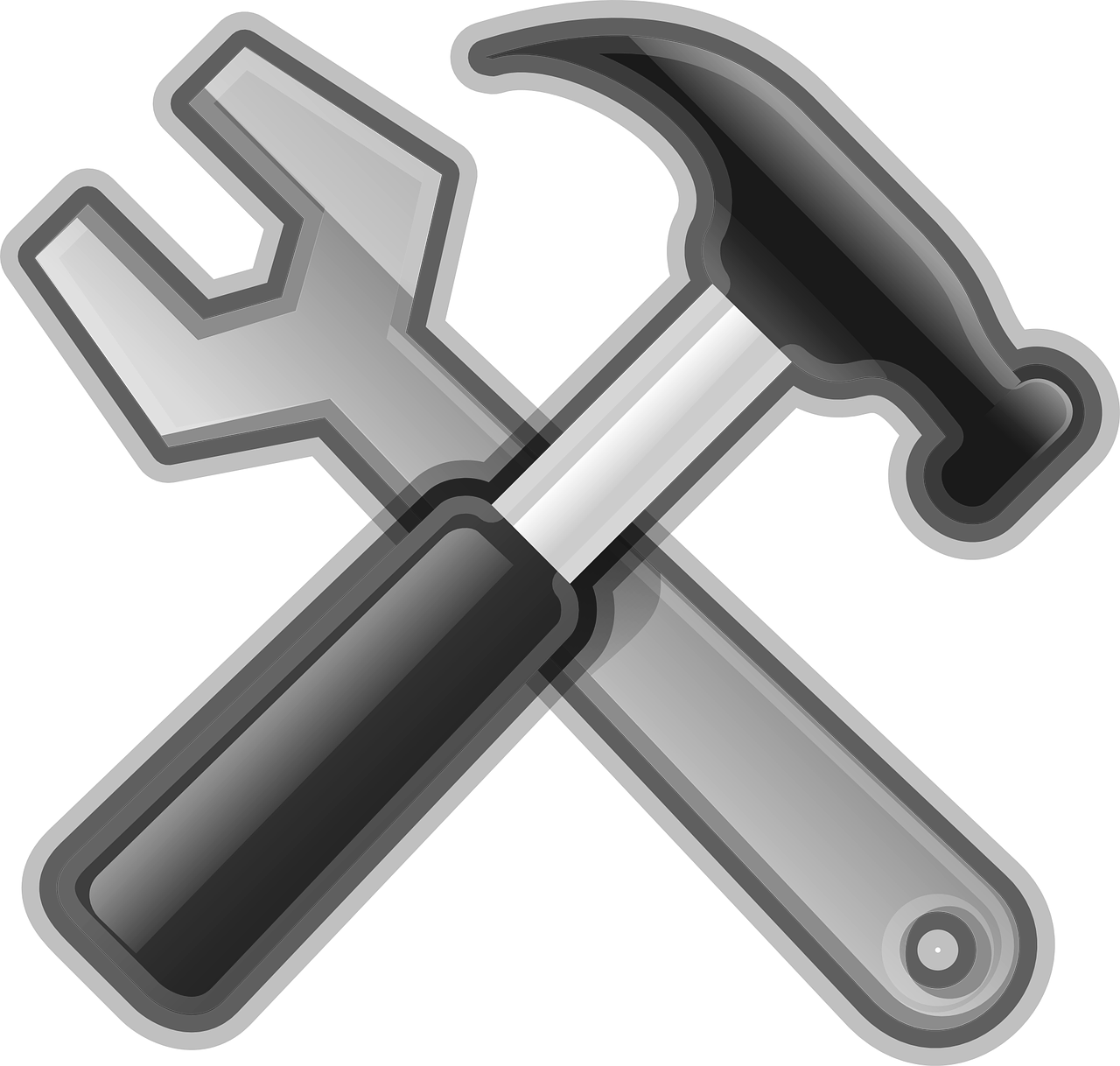 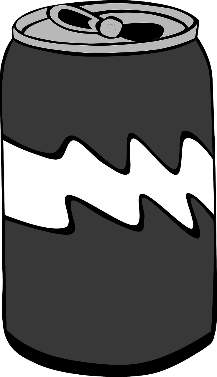 Vocabulary words: glass bottle, repair, cardboard box, recycling bin, food, metal,  
plastic bag, organize, water, reusable mug, car pollution, plastic, newspaper, 3Rs symbol, plate, aluminum can
Functional language: 
It’s my turn.          	It’s your turn.     	Pick a card. 		I think it’s this one. 	
Is it this one?		Bingo! I win! 		I have a (vertical / horizontal) line.
‹#›
Activity 3
Option B
Flashcards
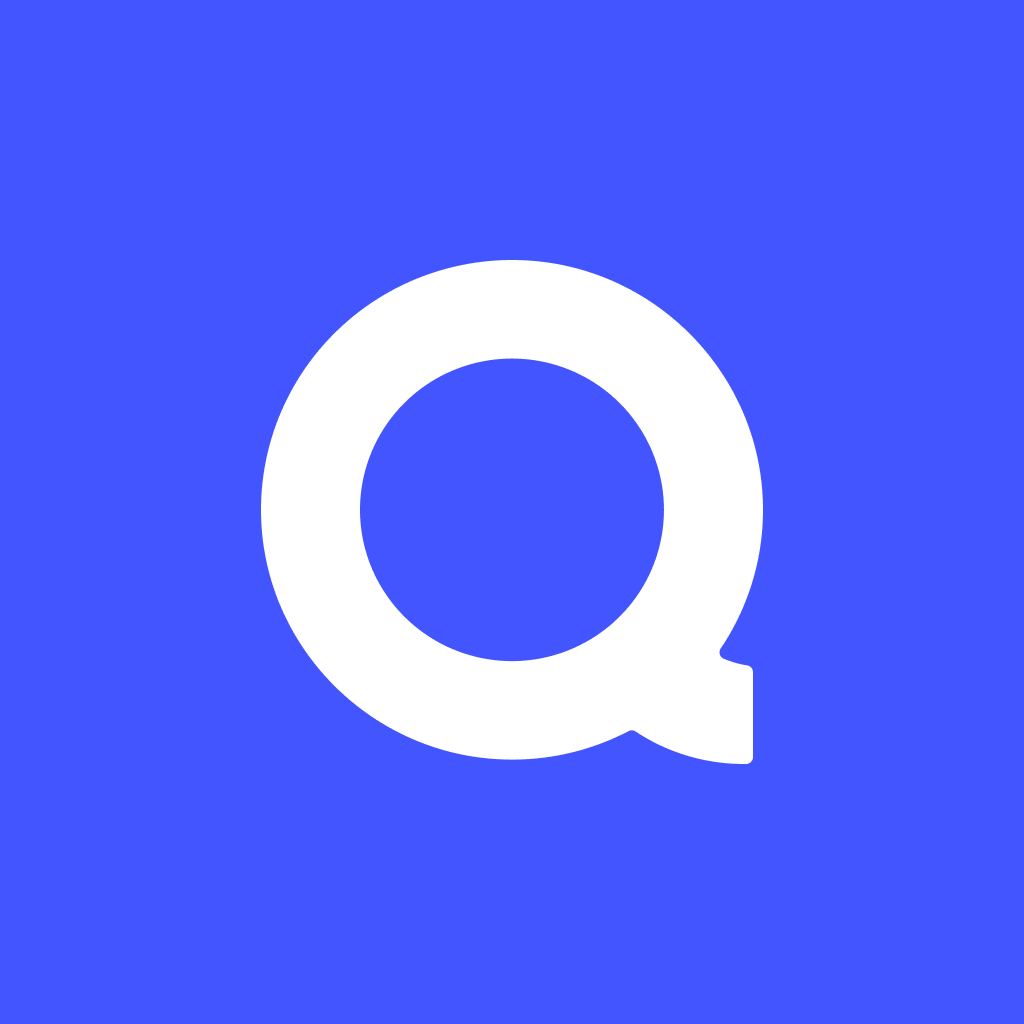 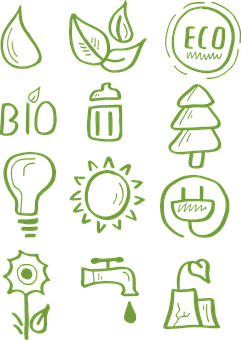 Directions:
Use a computer or a tablet with your partner. Join Quizlet by using the code your teacher gives you: __________
Play with the Flashcards to learn the vocabulary words.
Play the Match game to learn the vocabulary words. 
Write the correct words next to the images in the chart below.
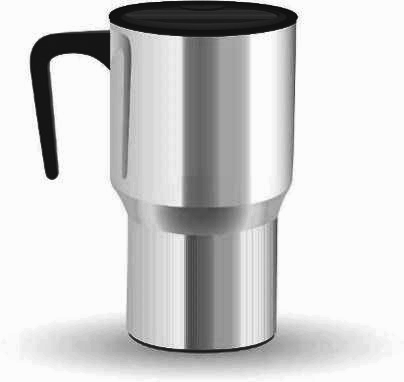 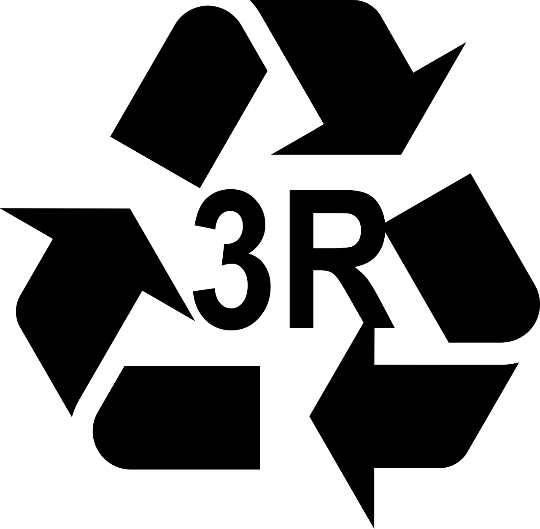 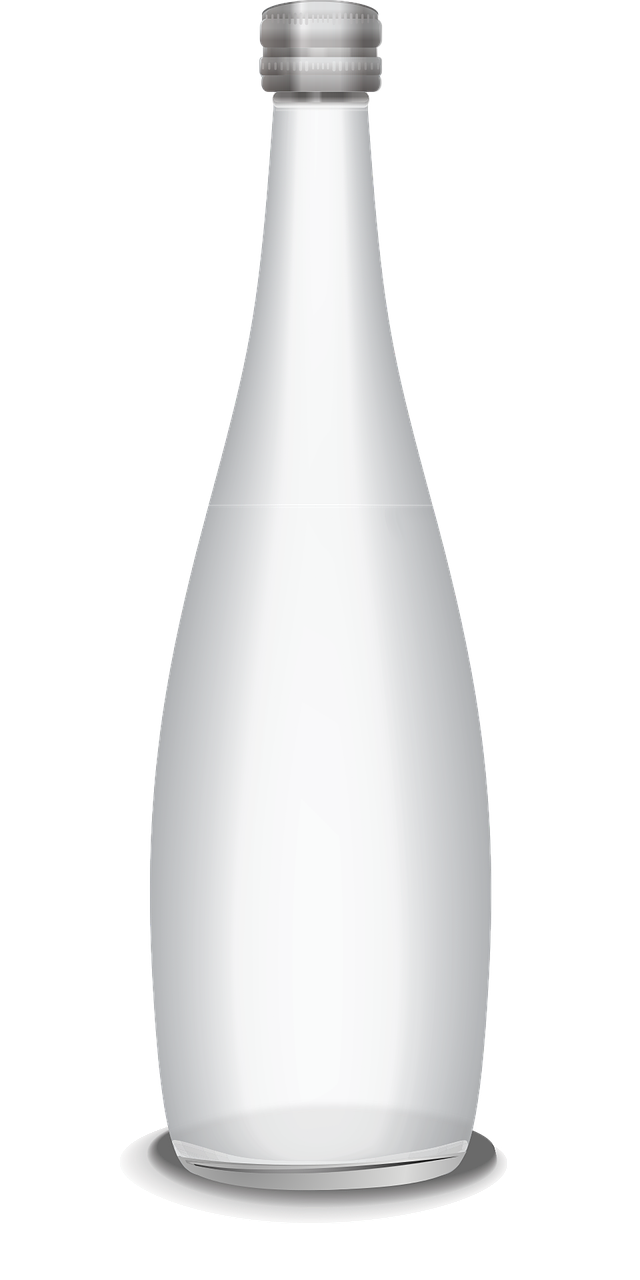 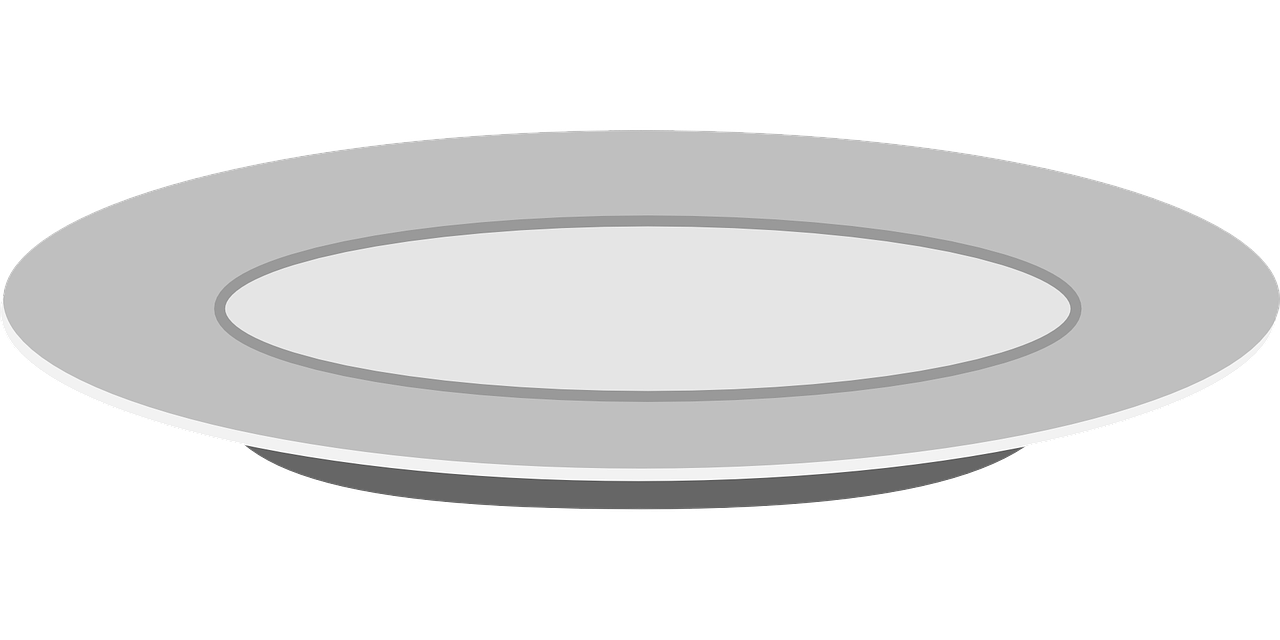 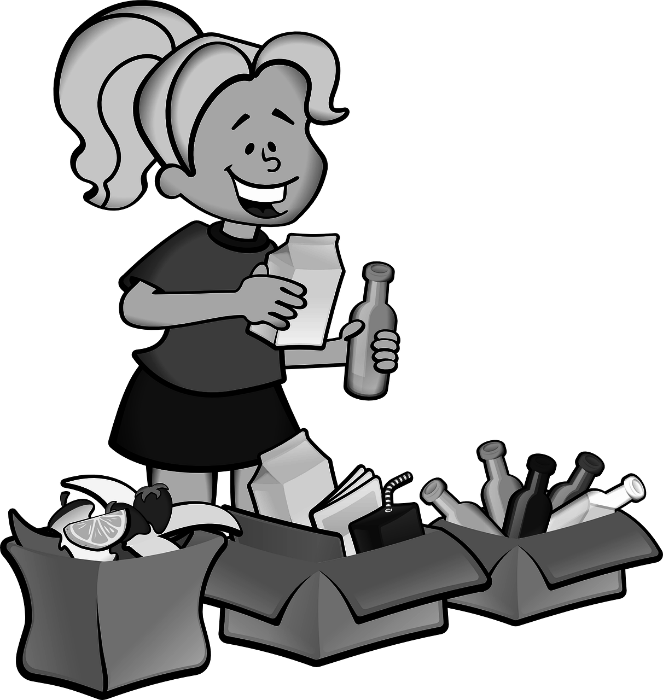 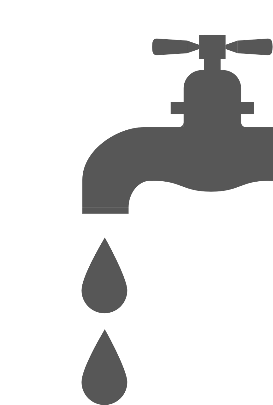 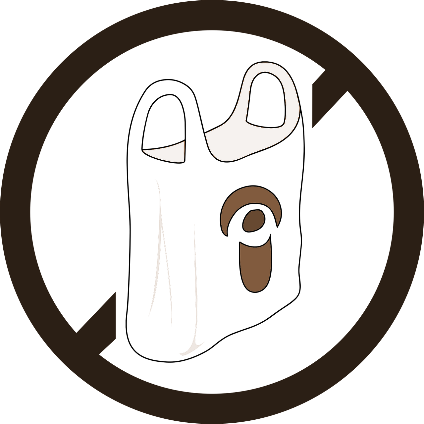 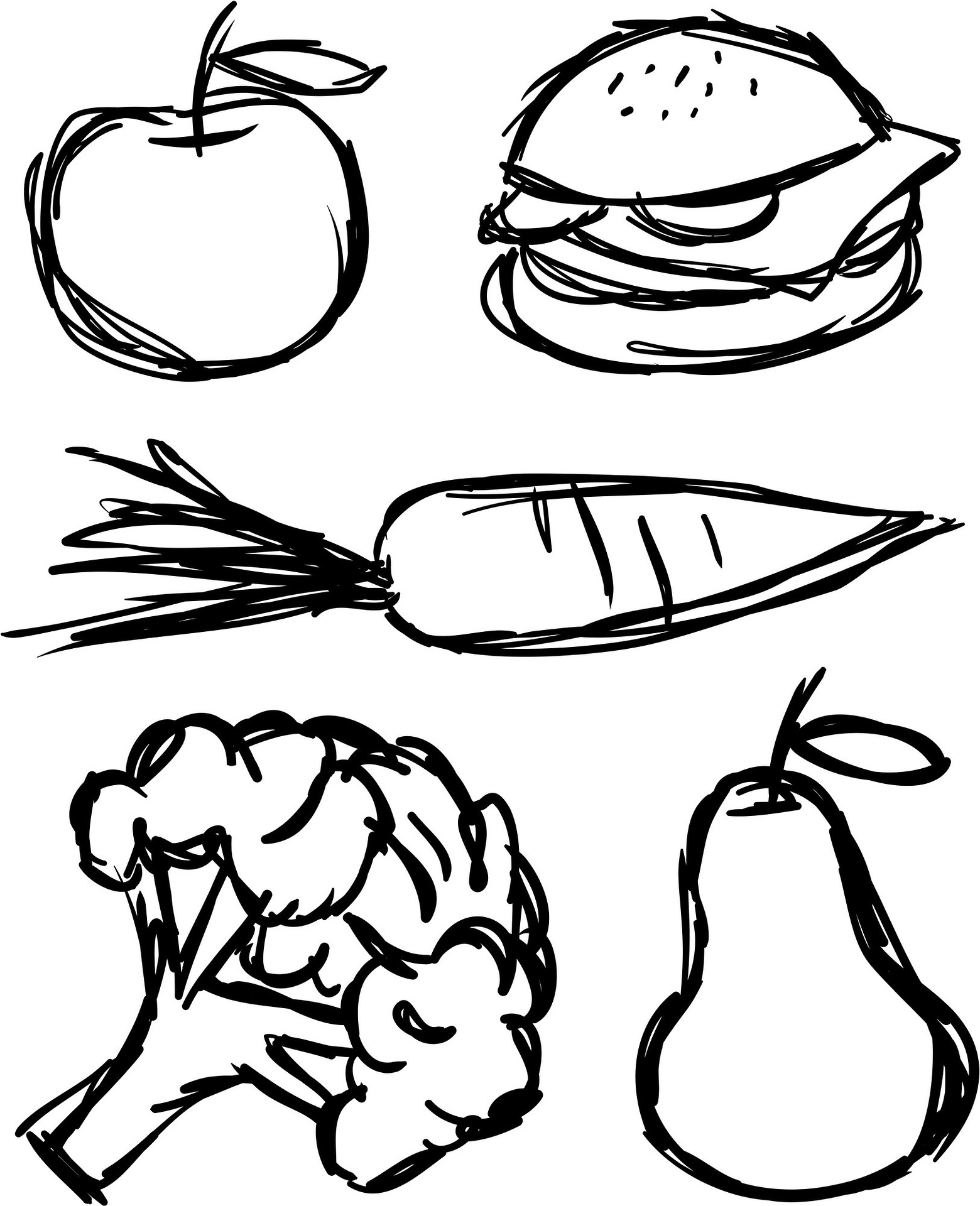 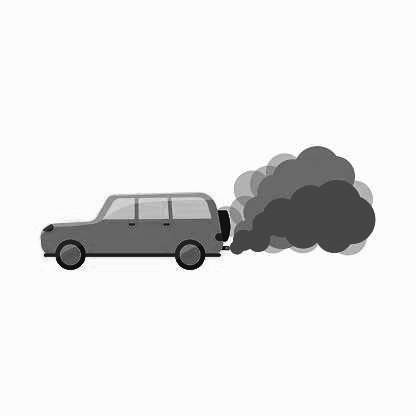 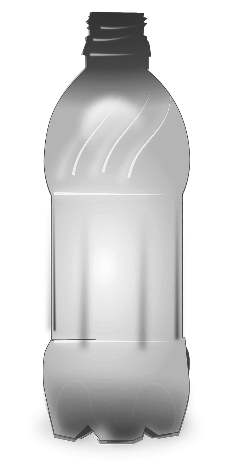 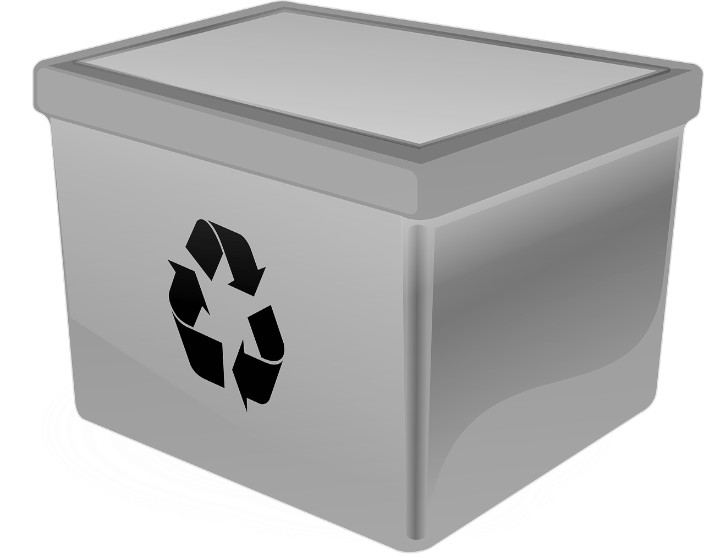 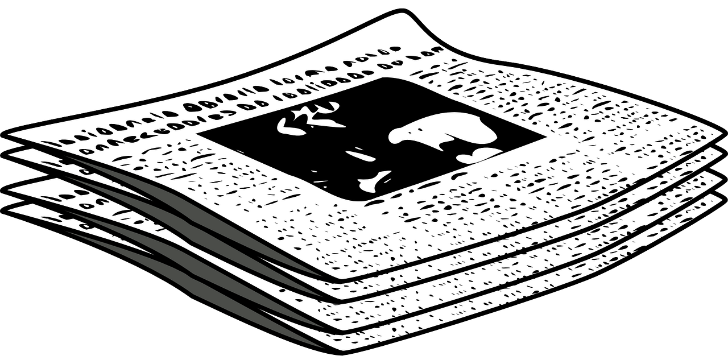 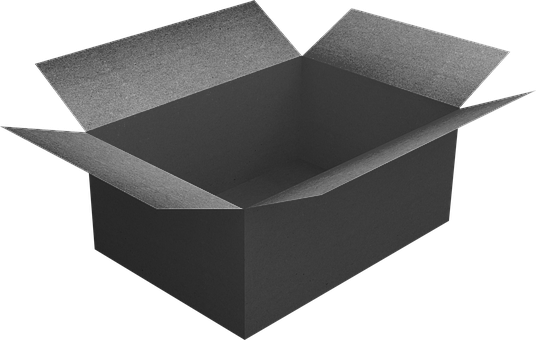 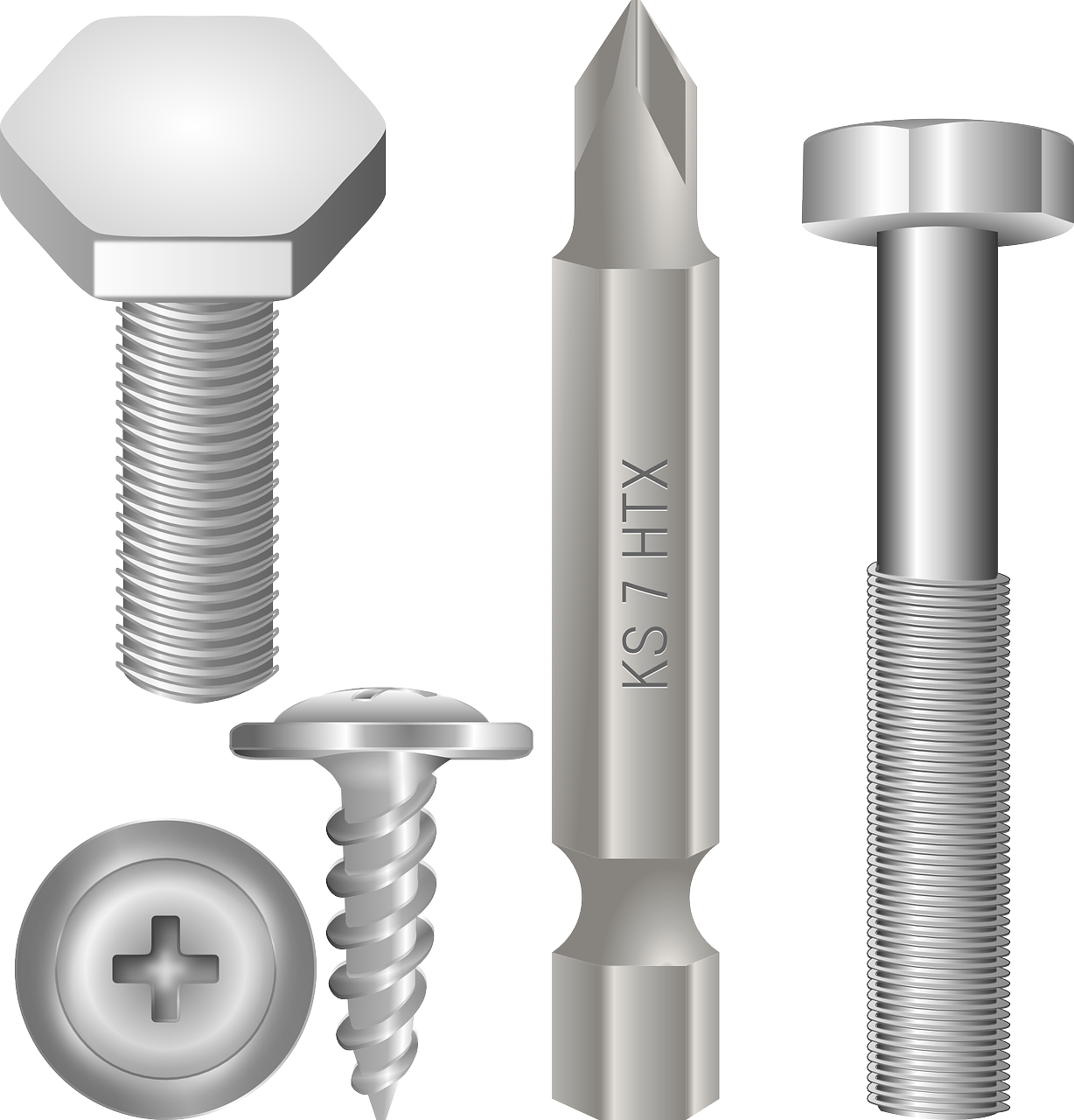 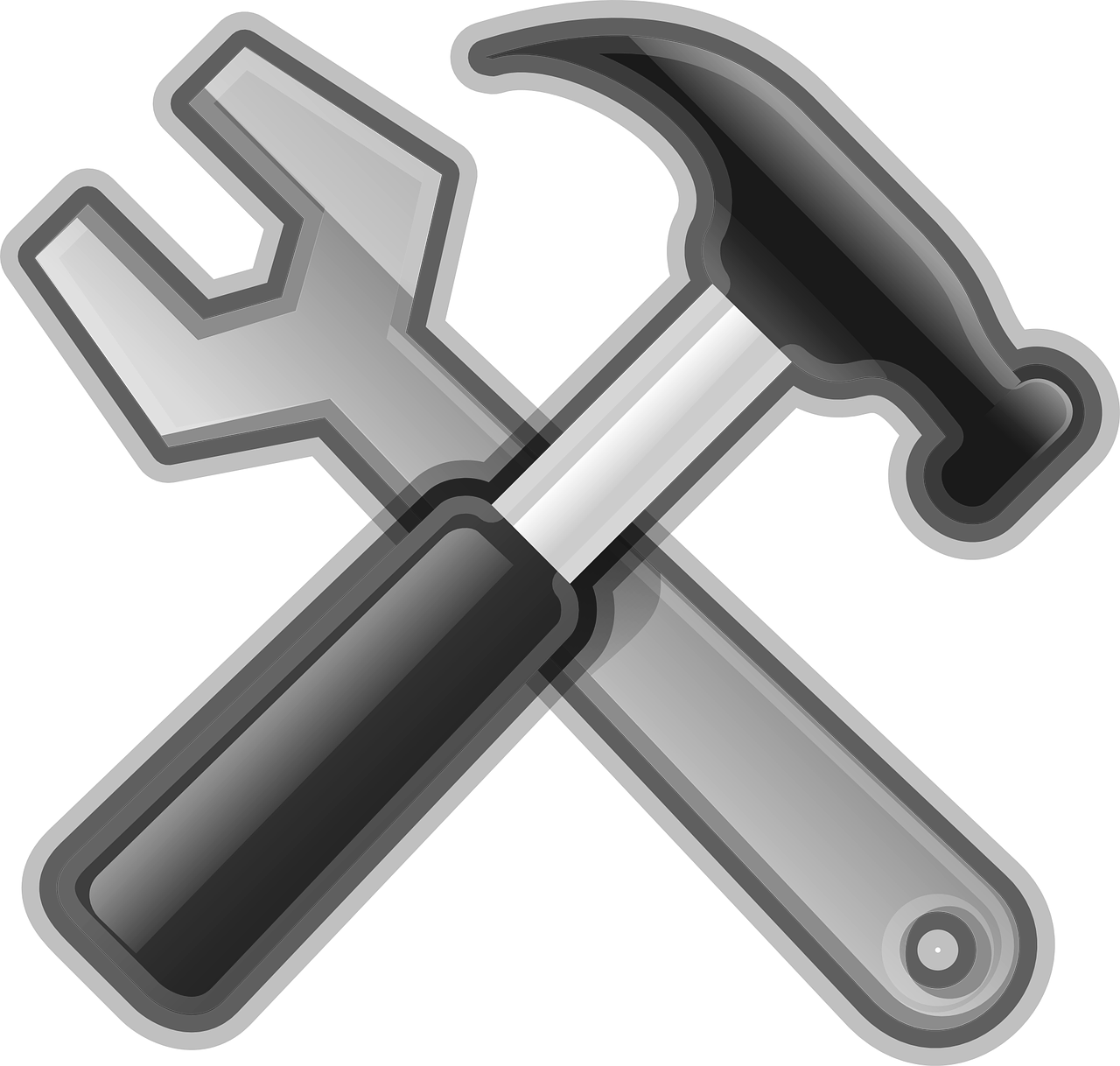 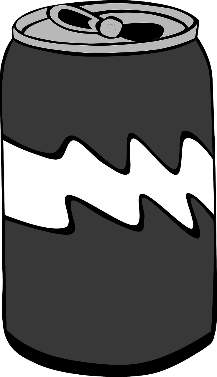 Vocabulary words: glass bottle, repair, cardboard box, recycling bin, food, metal,  
no plastic bag, organize, water, reusable mug, car pollution, plastic bottle, newspaper, 3Rs symbol, plate, aluminum can
Functional language: 
Let’s play. 	I think it’s this one. 		Do you agree? 	I disagree. I think it’s…
‹#›
[Speaker Notes: Make sure all the words are in the bingo page]
Activity 3
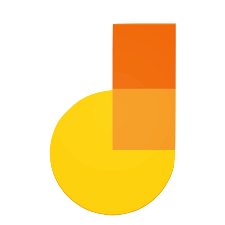 Option C
Match definitions
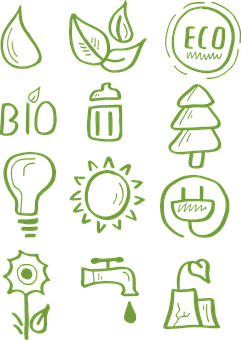 Directions:
With your partner, access the activity in Jamboard.
Link to the document:  
Discuss possible matches of words and definitions.
Use the site or app Wordhippo.com to verify. 
When the Jamboard answers are verified, write the correct word with the definition in the chart below.
Functional language: 
I think this definition is for ( …).        		Is this (...)?
I agree. 						That’s right.	
I disagree. I think it’s for (...).    
This is the definition in the dictionary.		Let’s check again.
‹#›
Discuss habits and waste management
Activity 4
Station 1
Sort objects
Directions
1. With your partner, access the “Learn to sort and recycle game” online.  
2. Select EASY and click play to read the information about recycling and answer the questions below.
3. As you play, discuss if each article can be recycled. 
4. Continue the game for each part: recycle, compost, electronic waste, landfill waste.
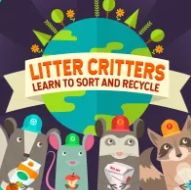 Read these questions and discuss which ones could be answered with the introduction texts (red pop-ups in the game). Write down your answers. 

What are recyclables?
_______________________________________________________________________________
What objects can be recycled in the game?
_______________________________________________________________________________
What is compost?
_______________________________________________________________________________
What can be composted?
_______________________________________________________________________________
What is electronic waste?
_______________________________________________________________________________
What can be recycled as electronic waste?
_______________________________________________________________________________
What is landfill waste? 
_______________________________________________________________________________
Functional language: 
It’s my turn.       It’s your turn.     
Is this recyclable?
Yes, I think so.   No, I don’t think so.	
Should we put this in the (recycling / compost / electronic waste / landfill)?
‹#›
Activity 4
Station 2
Sort good habits
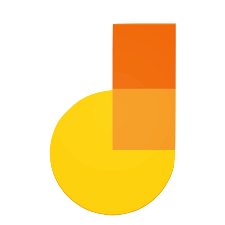 Directions
1. With your partner, access the Jamboard activity. 
2. Use the functional language to discuss if each action helps trees, water or animals and place the sticky notes in the correct space of the diagram. 
3. Discuss if you could develop each habit and how. 
4. When all the habits are placed, answer the questions below.
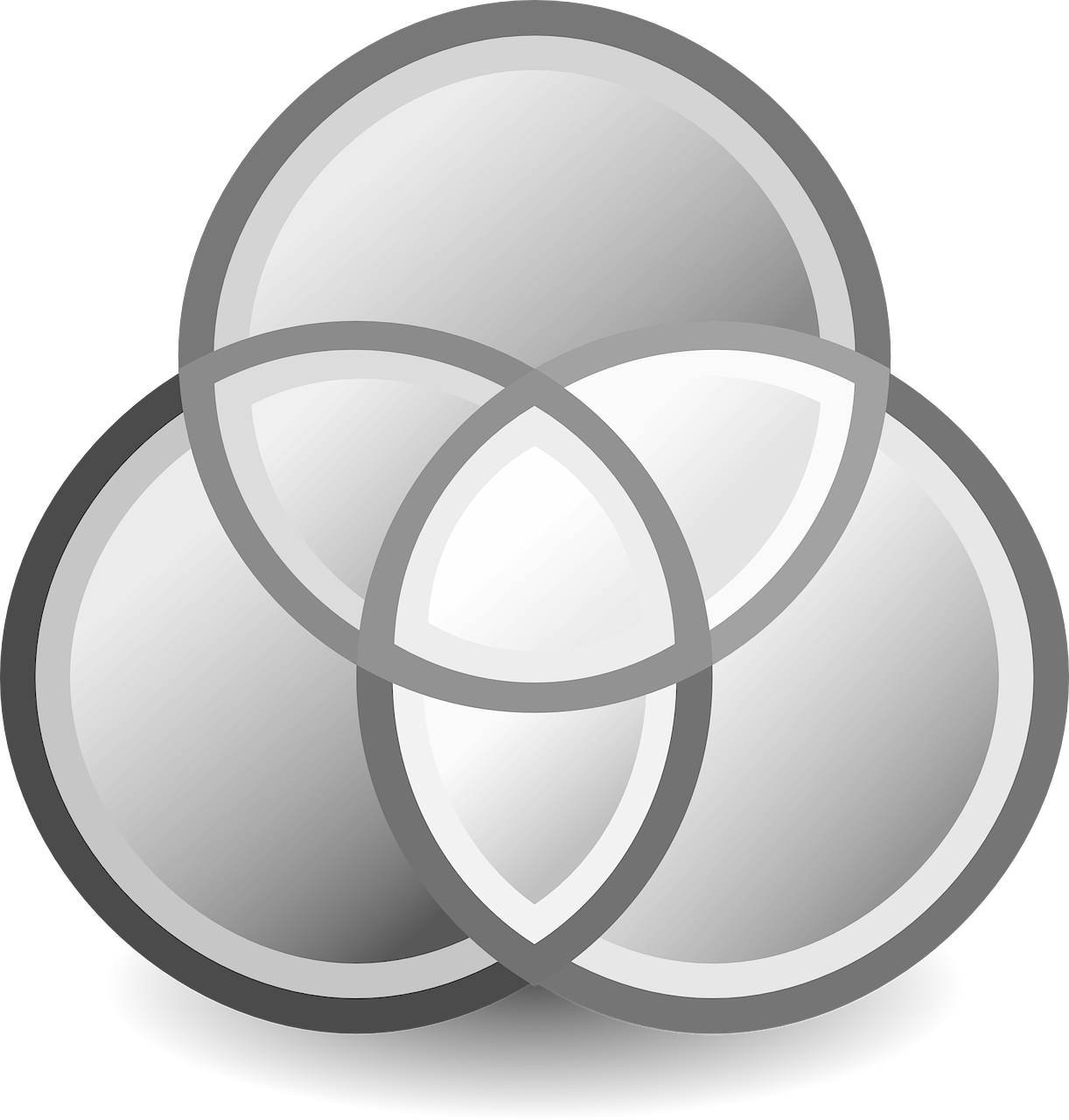 1. Write down new ideas:

__________________________________________________________
__________________________________________________________
__________________________________________________________

2. Select one habit and write your suggestion. (ex: You should compost your food waste to help trees because compost can enrich soil.)
____________________________________________________________________________________________________________________________________________
When you want to recommend an action, use “should” or “shouldn’t” (should not). 

To help (trees, water, animals), you should …
To help (trees, water, animals), you shouldn’t … (negative)
Functional language: 

Where should we place this habit?

When you (...habit…), you help trees/water/animals.	
I agree. 	I disagree. I think it’s for (...). 

Could you develop this habit? 	Yes, I could. / No, I couldn’t.
Yes, me too. / No, me neither.       	

I could do that every day / week / month.	What about you?
‹#›
Station 2 (continued)
Sort good habits
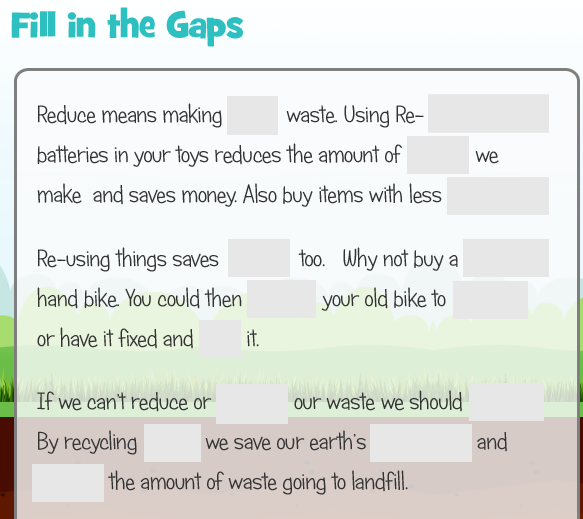 Directions
1. With your partner, access the Fill in the Gaps.  
2. Read and find the word on the right to complete the text. 
3. Recopy the correct words on this page and answer the questions.
Reduce means making ______________ waste. Using Re-____________ 
batteries in your toys reduces the amount of _______________ we 
make and saves money. Also buy items with less __________________. 

Re-using things saves _____________ too. Why not buy a __________________ 
hand bike. You could then __________________ your old bike to __________________ 
or have it fixed and ______________ it. 

If we can’t reduce or _______________ our waste we should _________________. 
By recycling ____________________ we save our earth’s _________________ and __________________ the amount of waste going to landfill.
Some definitions: 
Second hand : Objects that were used by somebody before
Donate : To give away something
Charity: An organization whose goal is to help people
Packaging: The materials used to pack something
Rechargeable: Capable of being recharged 
Sell: To ask for money in exchange for an object
Functional language: 
I think it’s It’s my turn.       		It’s your turn.    
Where do you think a/an… should go?   
You should write it here. 		No, I think it should go here.
‹#›
Station 3
Discuss trash and recycling
Activity 4
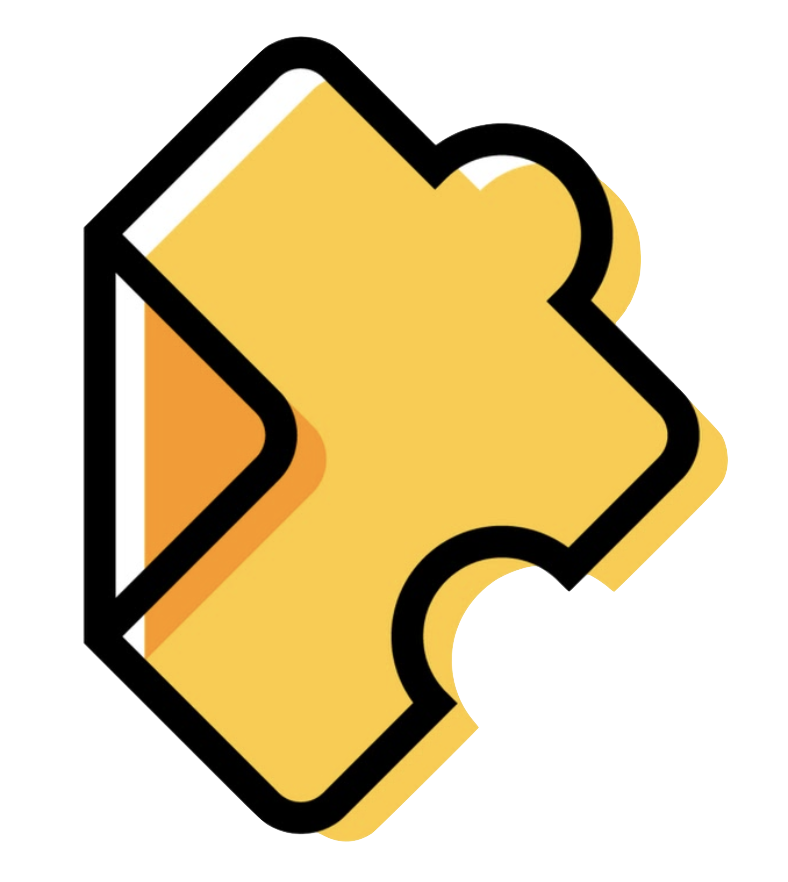 Directions:
In pairs, watch the interactive video Recycling  on Edpuzzle. 
When the video stops, read the question and discuss with your partner before choosing the correct answer. You can pause or rewatch the video any time to think or discuss.
Write down some of the information by answering the questions below.
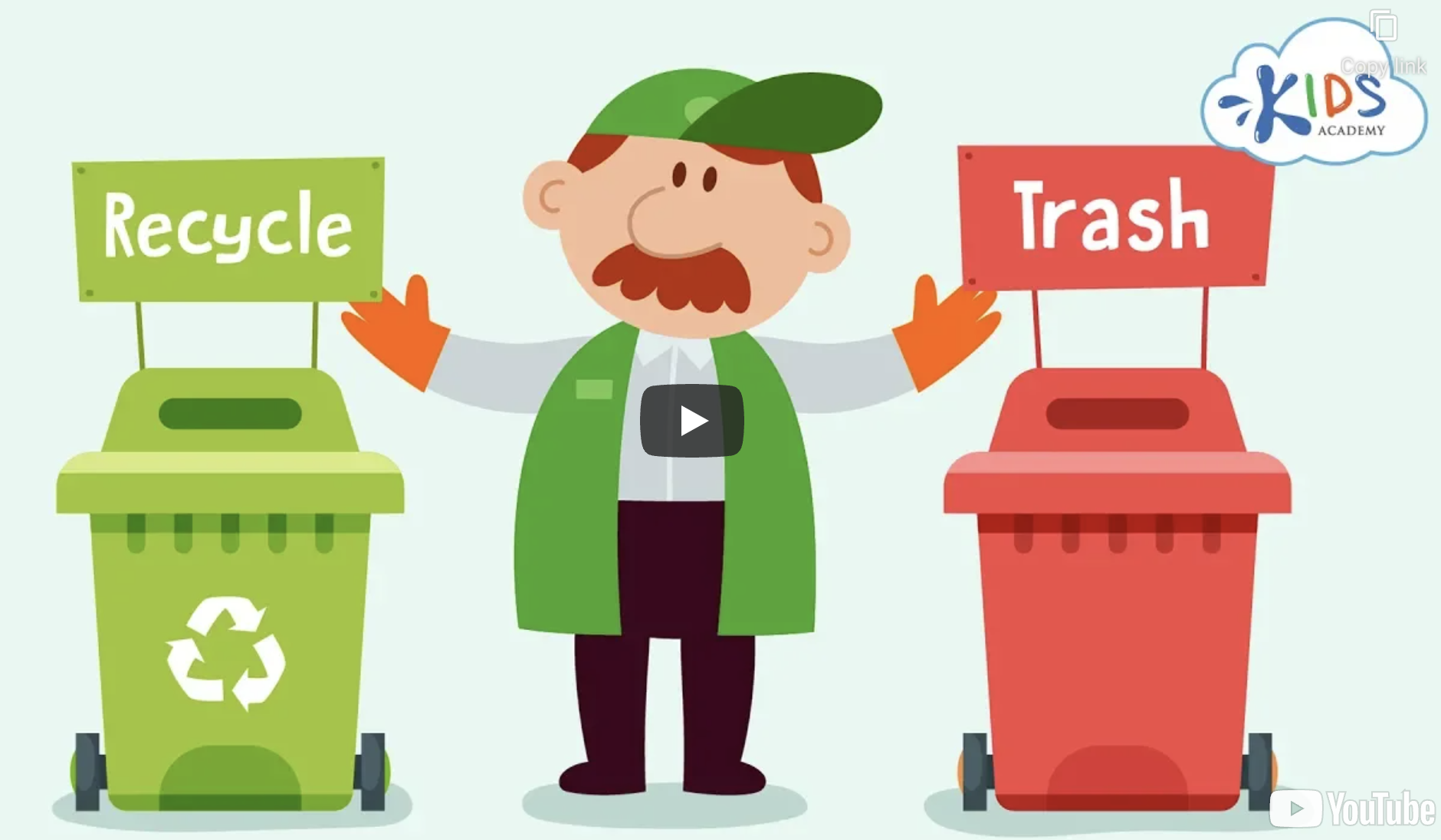 Take notes. Write down information you would like to remember. 
____________________________________________________________________________________________________________________________________________________________________
____________________________________________________________________________________________________________________________________________________________________
What is recycling?
_________________________________________________________________


 Can you recycle all trash? 
_________________________________________________________________


 Give examples of objects that can be composted. 
_________________________________________________________________
Functional language: 
I think the answer is (…).     	I agree. 	I disagree. I think it’s (...).    
I’m not sure. 	Let’s watch again. 	We’re right! 	
We’re wrong. Let’s rewatch.
Questions to ask yourself before you throw something out:
Can I recycle this?
Can I reuse it in any way?
How can I help reduce my consumption?

The  items that cannot be reduced, reused or recycled go in the trash.
‹#›
Station 4
Organize waste
Activity 4
Directions: 
Access the digital document. 
With your partner, pick an object and say it out loud. 
Discuss if it goes in the recycling bin or the trash bin. 
Discuss if it helps or hurts water (W), animals (A) or trees (T).
When all the objects are placed on the board, write them on this page under the correct category.
Think about objects in your home and discuss where they should go with your partner. Add them to this chart.
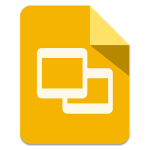 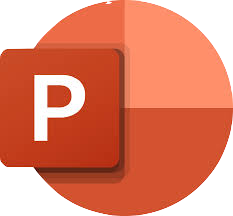 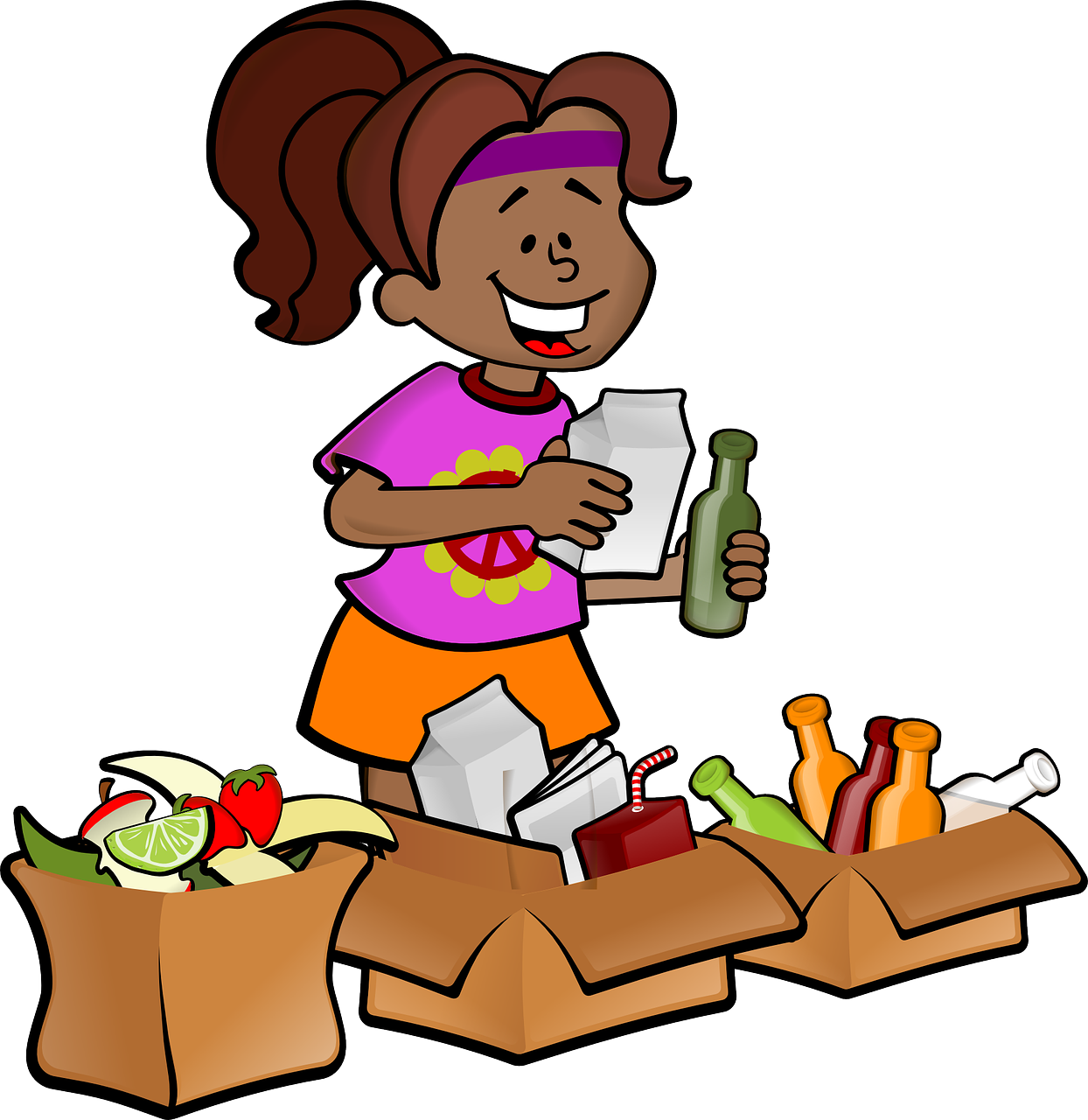 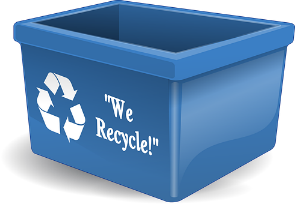 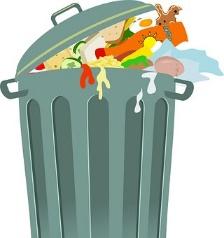 Discuss this question with your partner:
How does it help the planet when you put objects in the right place? 
Write down some reasons. 
__________________________________________________________________________________________________________________________________________________________
_____________________________________________________________________________
Functional language: 
It’s my turn.       		It’s your turn.     	Pick a card. 
Where do you think a/an… should go?  
I think it goes in trash bin / recycling bin.	You should put it in…
No, I think it should go in…			It is made of…
‹#›
Activity 4: optional
Illustrate habits and waste management
Use images, words and shapes to represent the information you discuss about the 3Rs and how people can help the planet. Try to include NEW ideas that you learned about while doing the activities.
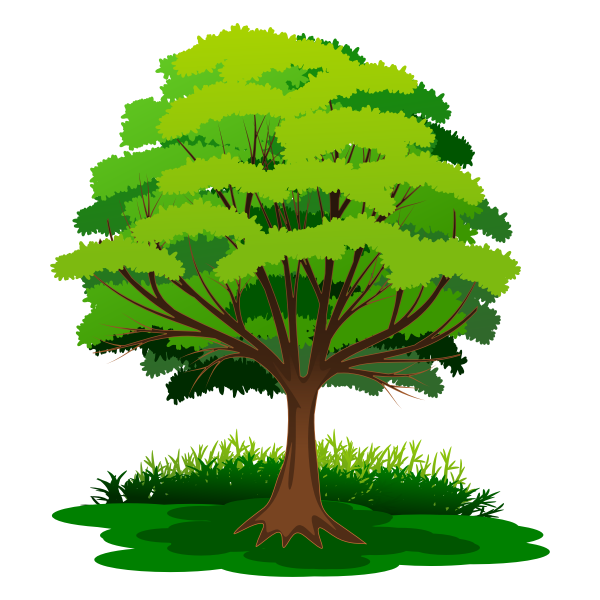 What I think
I help the planet when I ________________ . At school, I can _____________________ . It helps _______________ because _____________________. I don’t like it when people _______________________ . In the future, I will ____________________ because ______________________. 
You can _________________________ to help ___________________ . 
What will you do?
‹#›
Source: Pixabay.com and needpix.com
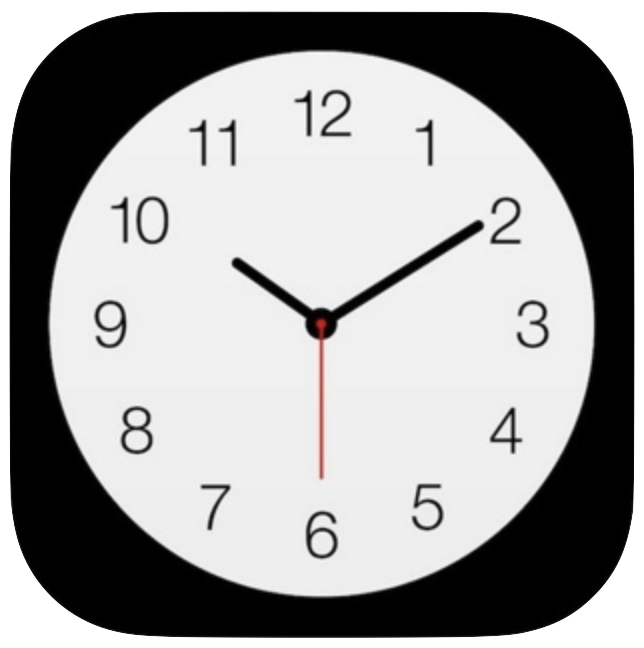 Let’s Pause
In the stations, here’s how I think I did...
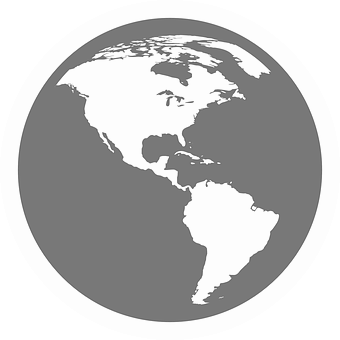 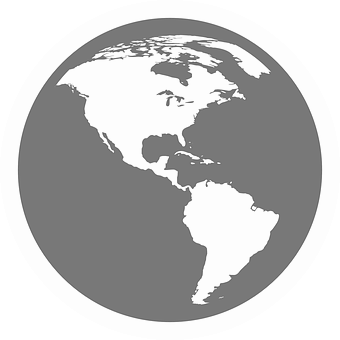 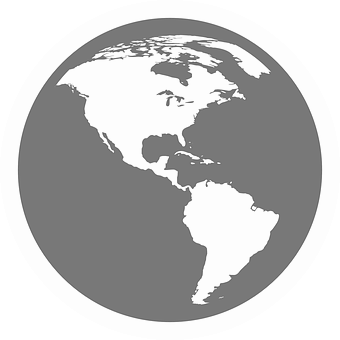 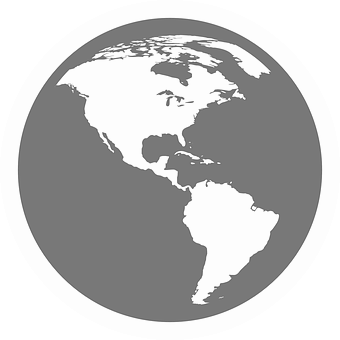 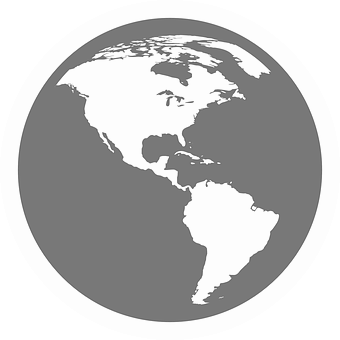 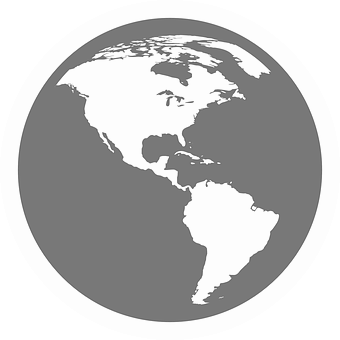 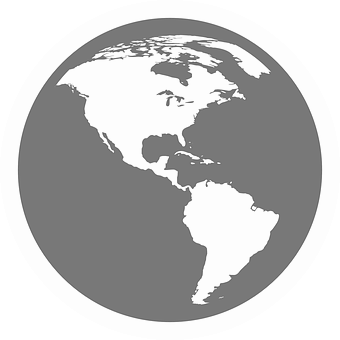 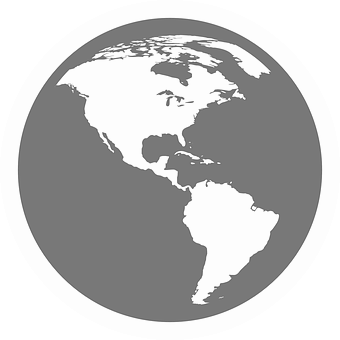 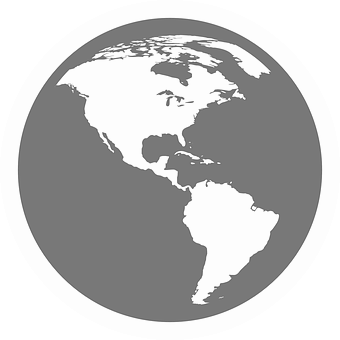 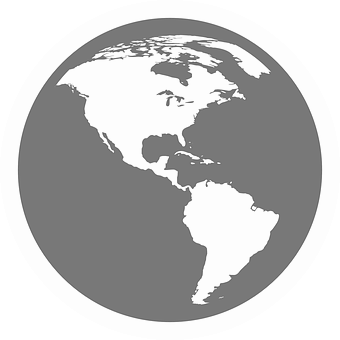 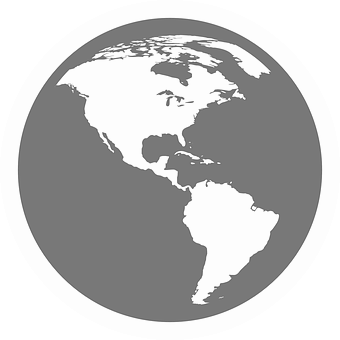 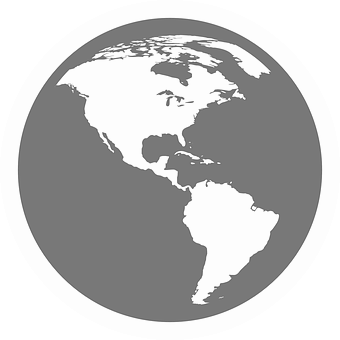 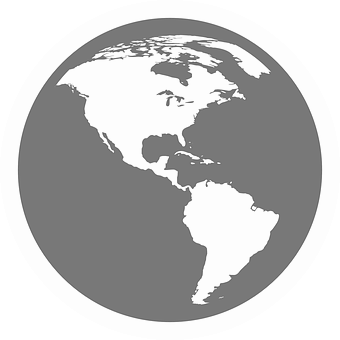 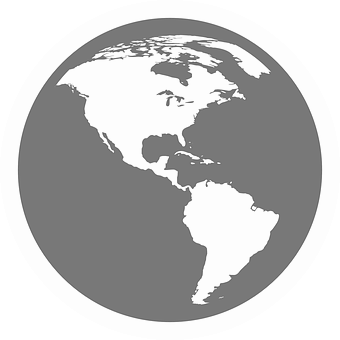 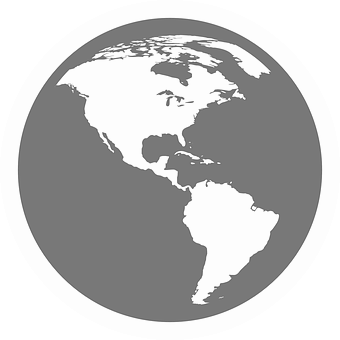 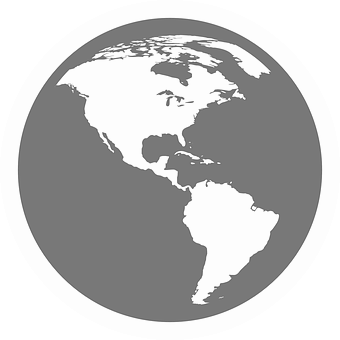 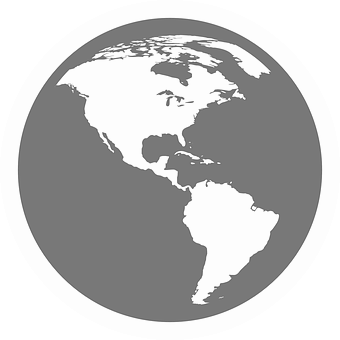 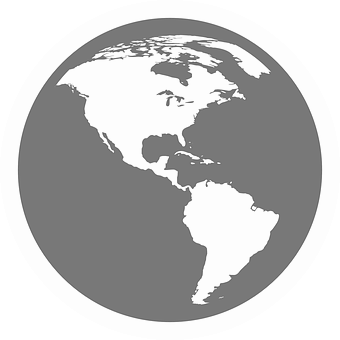 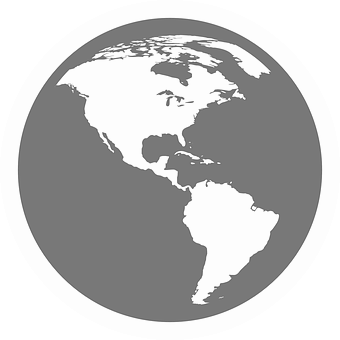 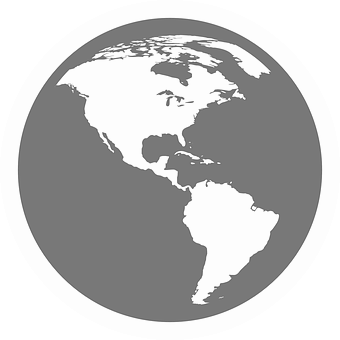 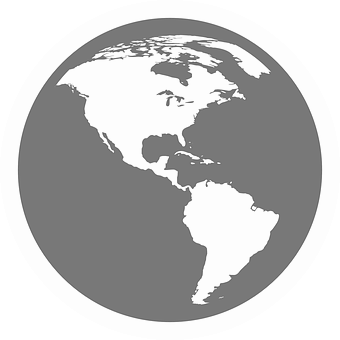 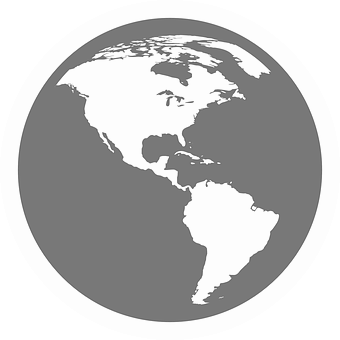 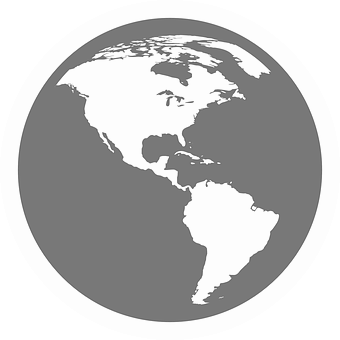 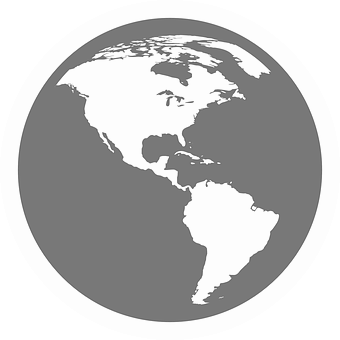 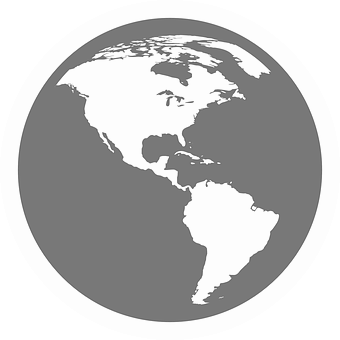 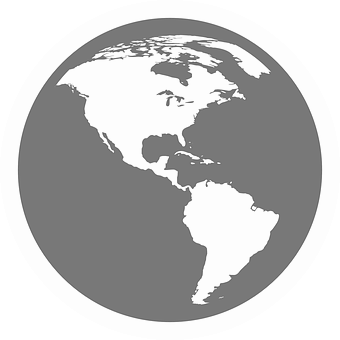 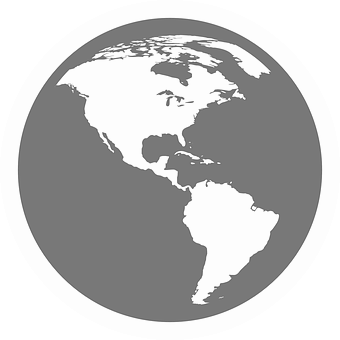 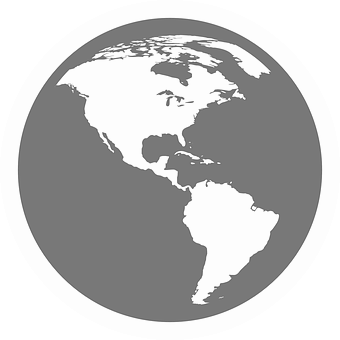 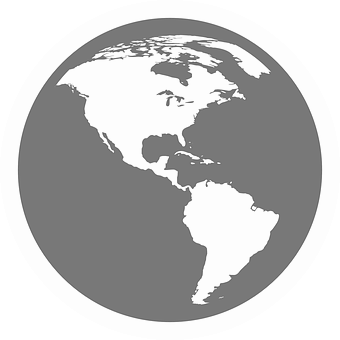 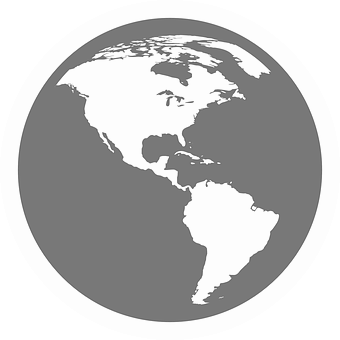 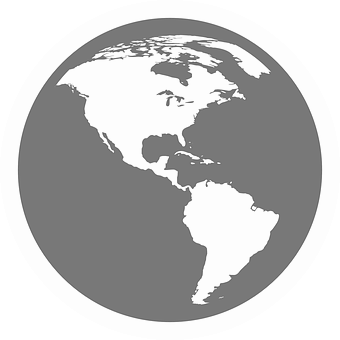 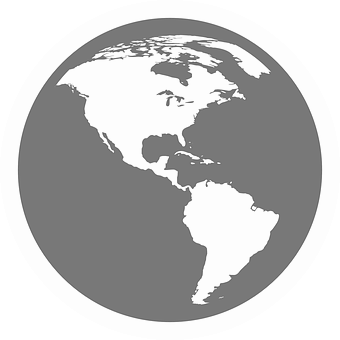 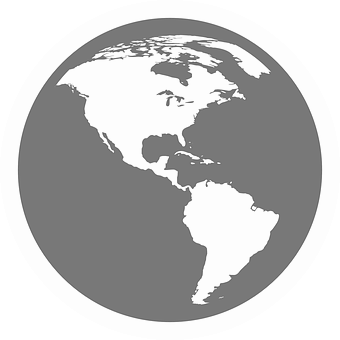 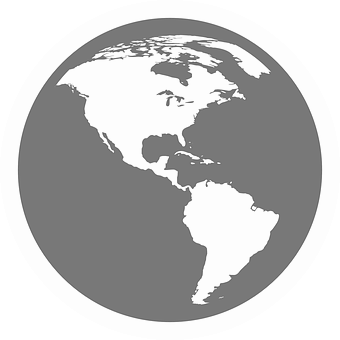 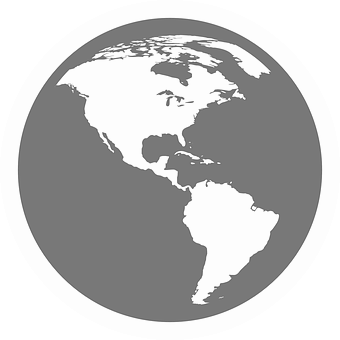 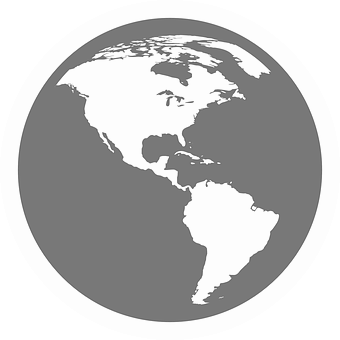 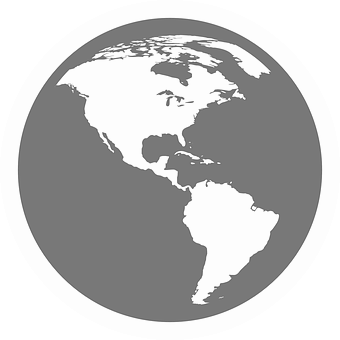 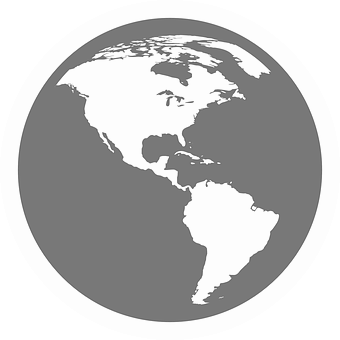 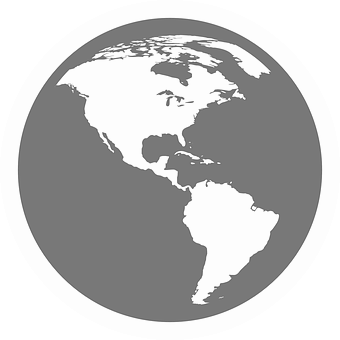 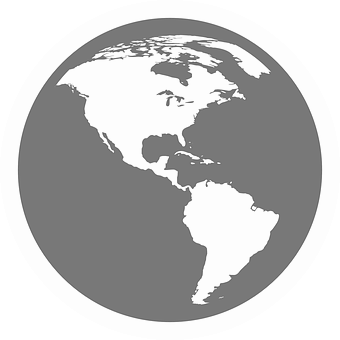 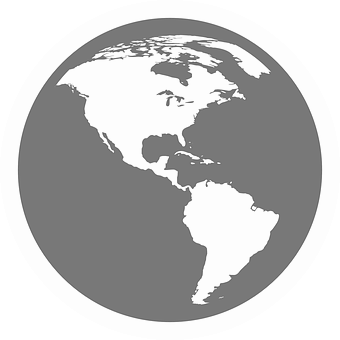 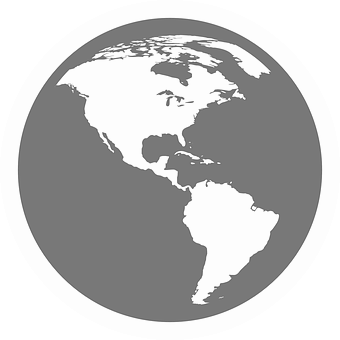 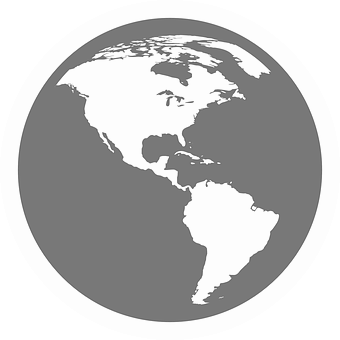 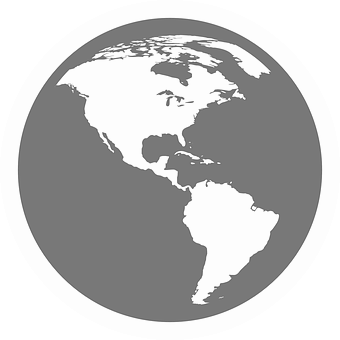 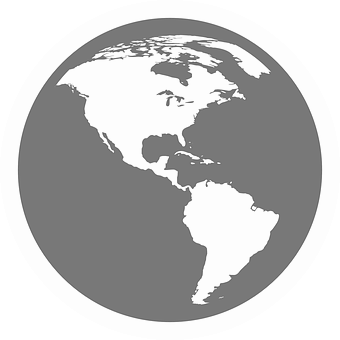 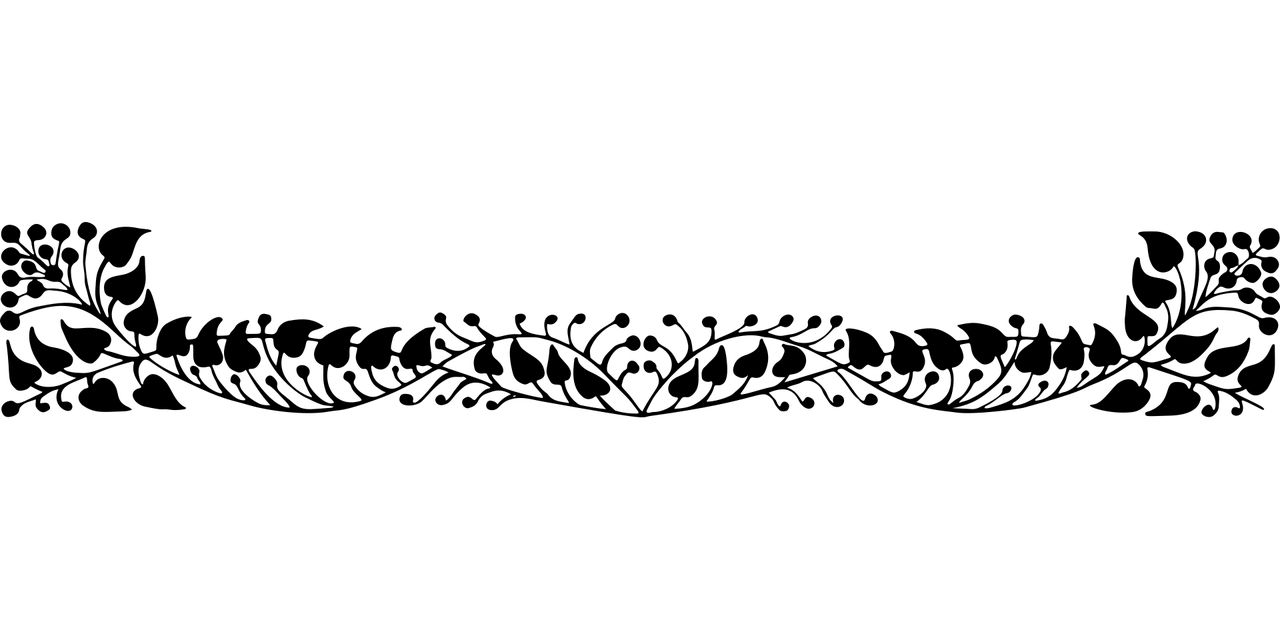 Review Quiz with Quizziz
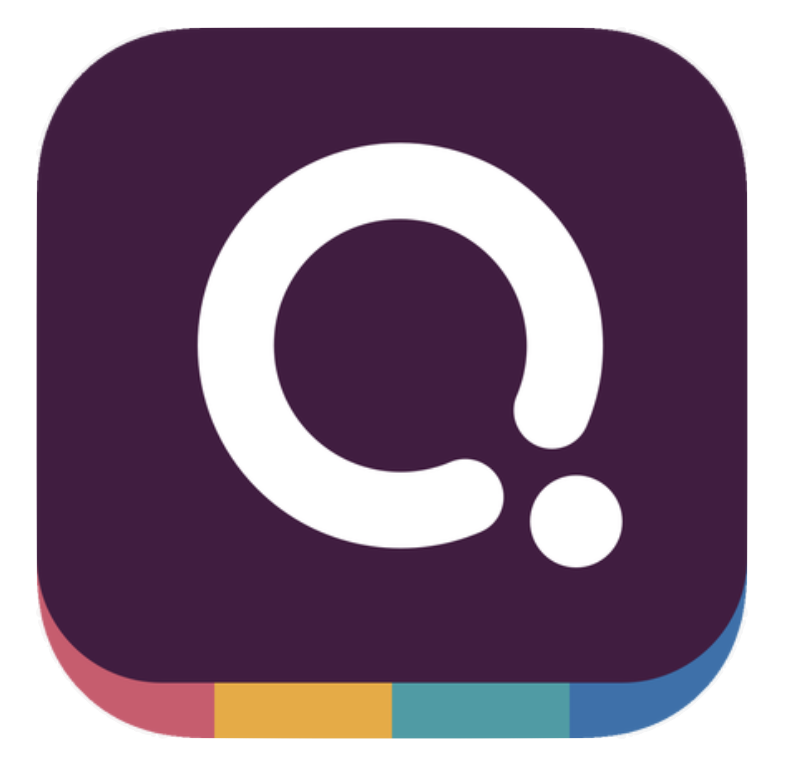 In the review, here’s how I think I did…
‹#›
Activity 5: Prepare for the final task: 
My suggestions of new habits to help the planet
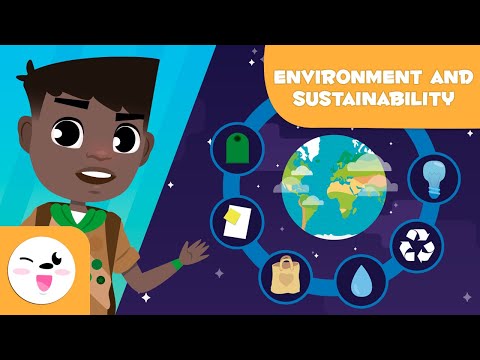 1. Watch the video to learn about habits to develop to help the planet.
2. Write down habits in the correct boxes.
Reduce
_____________________________
_____________________________
_____________________________
_____________________________
Reuse
_____________________________
_____________________________
_____________________________
_____________________________
Compost
_____________________________
_____________________________
_____________________________
_____________________________
Recycle
_____________________________
_____________________________
_____________________________
_____________________________
Link to the brainstorm

3. Brainstorm as a class for other ideas. Write down your favourites.

_______________________________
_______________________________
_______________________________
4. Discuss this question with your classmates.

Do these suggestions of habits help water, air, animals, or trees?
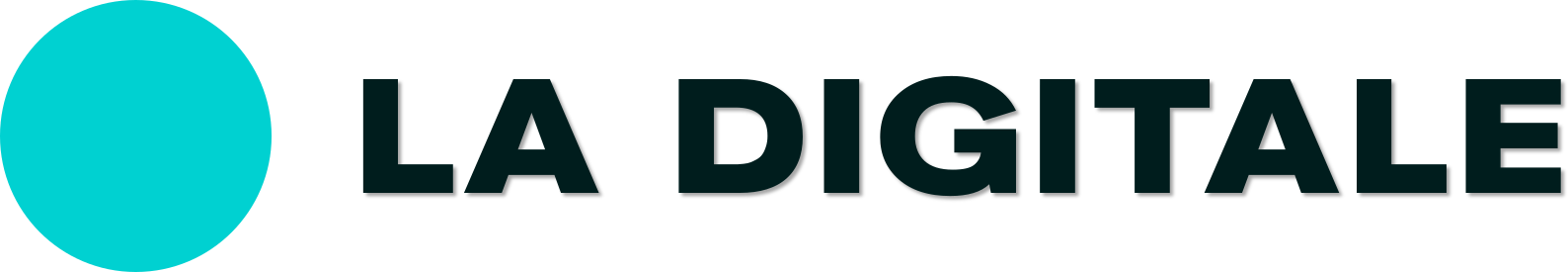 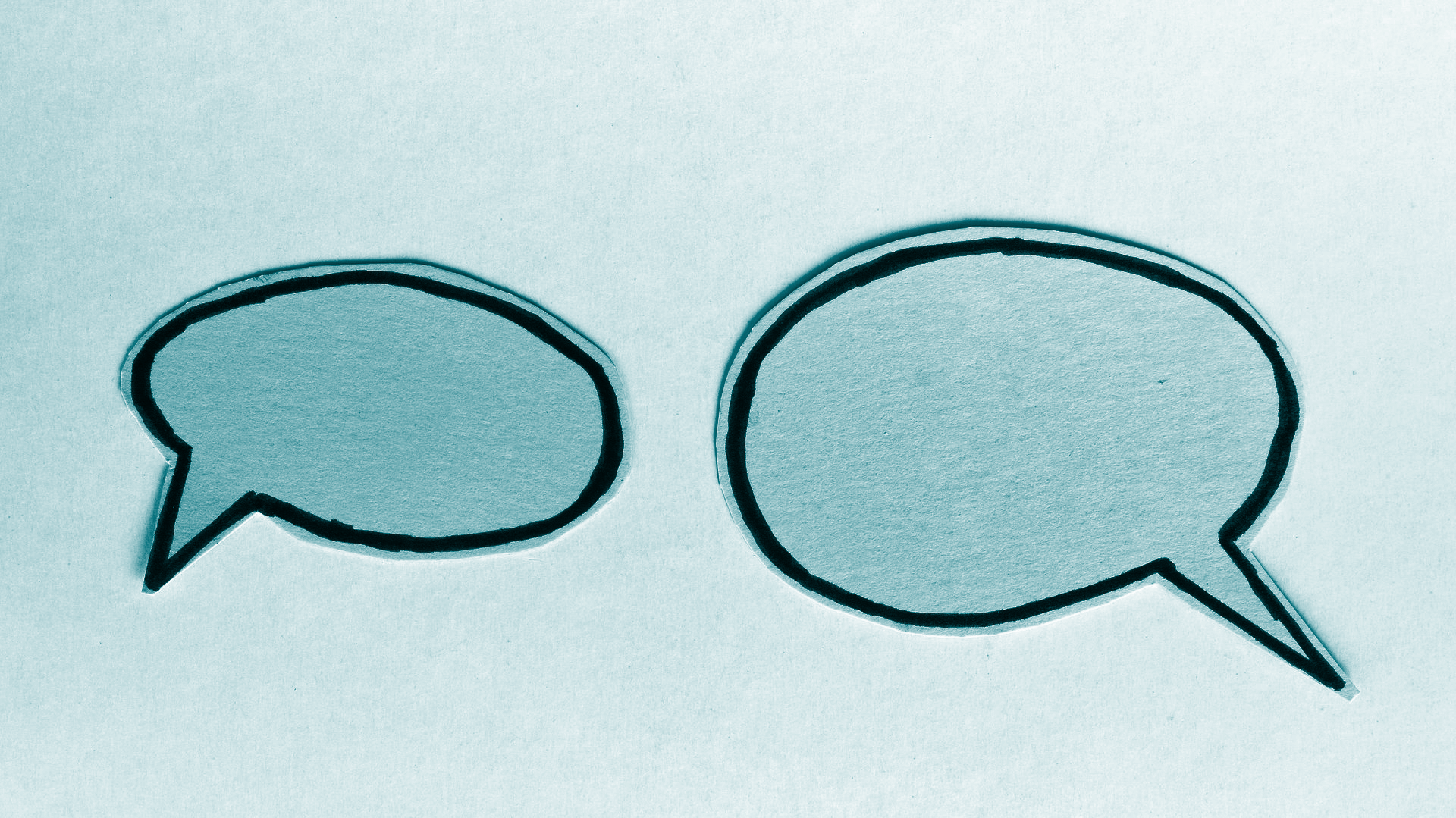 ‹#›
Activity 6: Give ideas to develop good habits to help the planet
In the final task, you will prepare a message to give ideas to others to develop good habits to help the planet. Use ideas from the texts in the previous lessons (including the stations) and combine them with your own.

Your text must have:
Title
Three suggestions of NEW actions you can do to help the planet
Suggestions to others
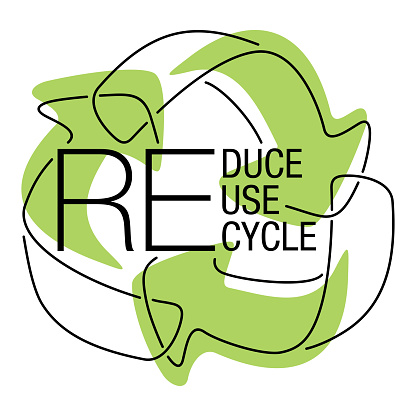 Plan your text 

Title: ___________________________________________

3 suggestions of new actions you can do to help the planet:
Model text
Sentence helpers: 
To save … you can…
You can reduce / reuse / recycle / compost… 
To help the planet, you can…
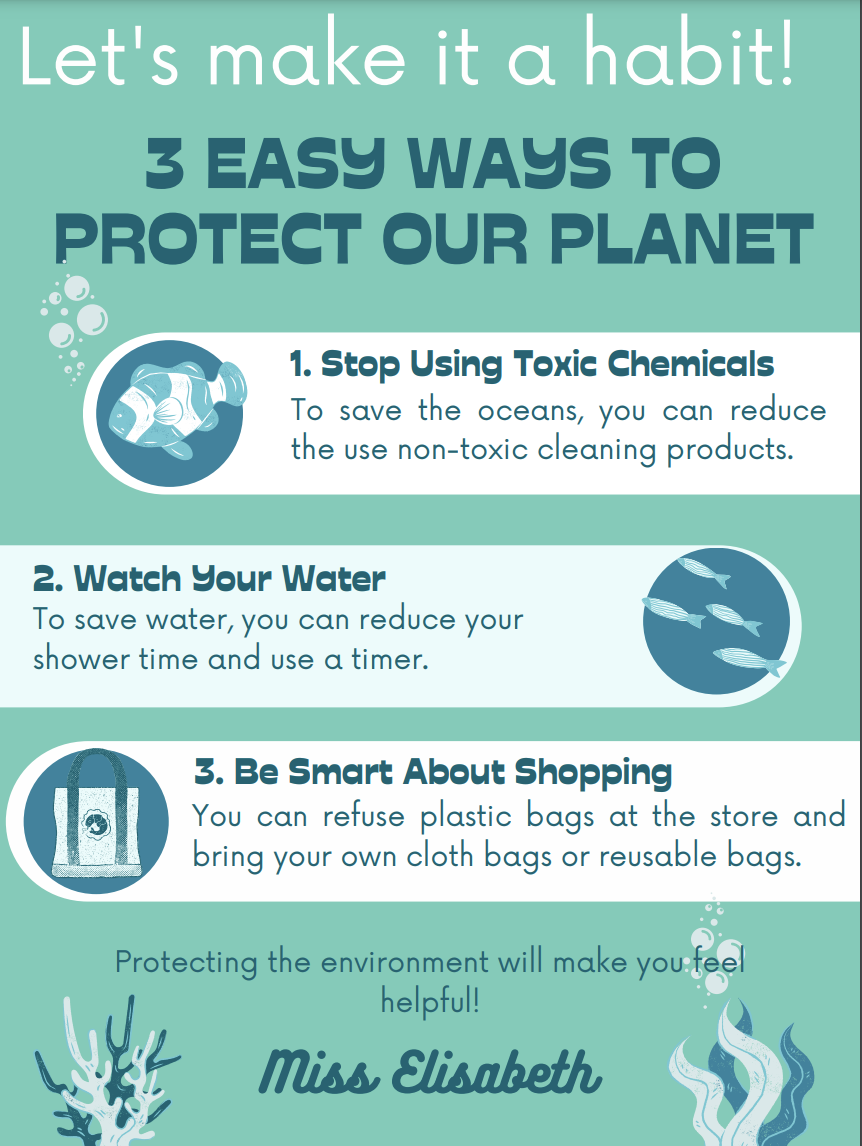 Examples of sentences to suggest new habits to help others: 

To help save _________________ , you can ____________________________ . 
To help save _________________ , you can refuse _______________ . 

It will make you feel __________!
‹#›
Write your text here.
________________________________________________________________________________
________________________________________________________________________________
________________________________________________________________________________
________________________________________________________________________________
________________________________________________________________________________
________________________________________________________________________________
________________________________________________________________________________
________________________________________________________________________________
________________________________________________________________________________
________________________________________________________________________________
________________________________________________________________________________
________________________________________________________________________________
________________________________________________________________________________
________________________________________________________________________________
________________________________________________________________________________
Which digital tool will you use to share your suggestions?
___________________________________________
Plan your digital production.